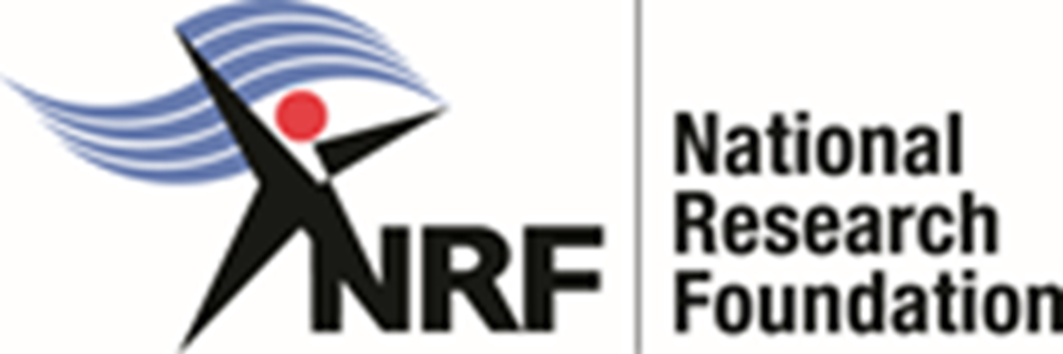 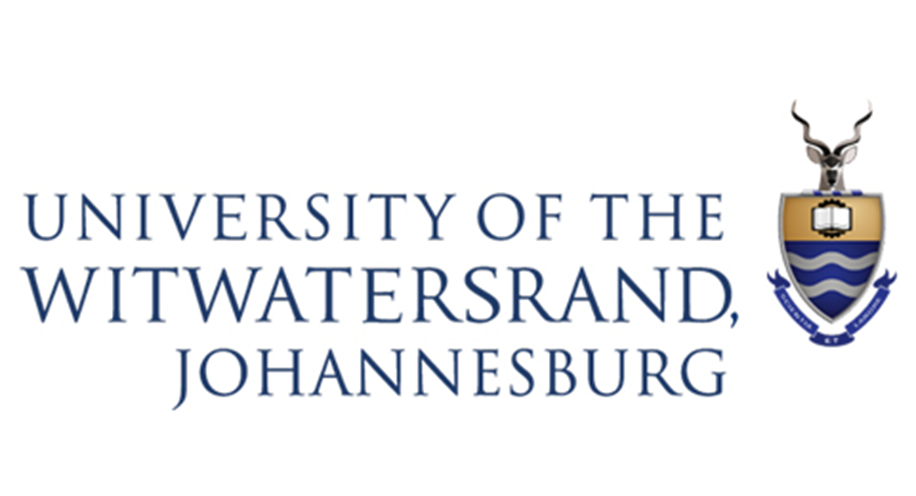 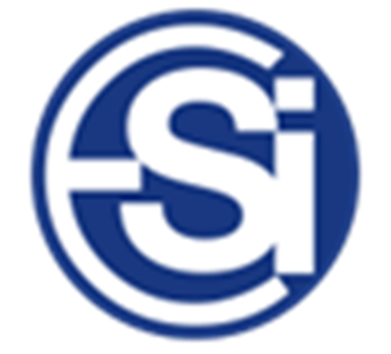 Overview of computed tomography in South Africa


K. Jakata
Evolutionary Studies Institute, University of the Witwatersrand, South Africa
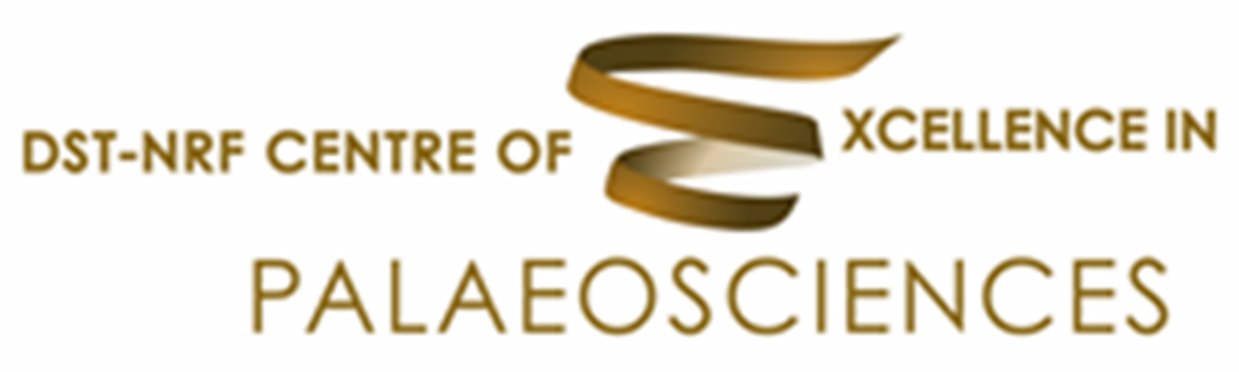 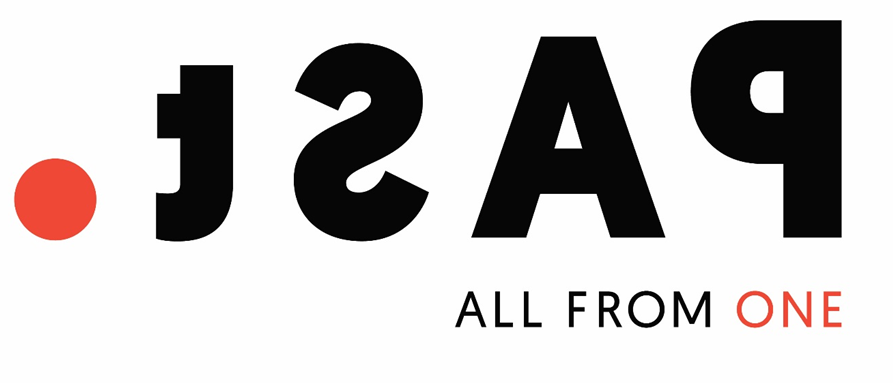 Four facilities: 

Stellenbosch (Western Cape)

 Somerset (Western Cape)
 
NECSA (Gauteng)

 ESI (Gauteng)
NECSA
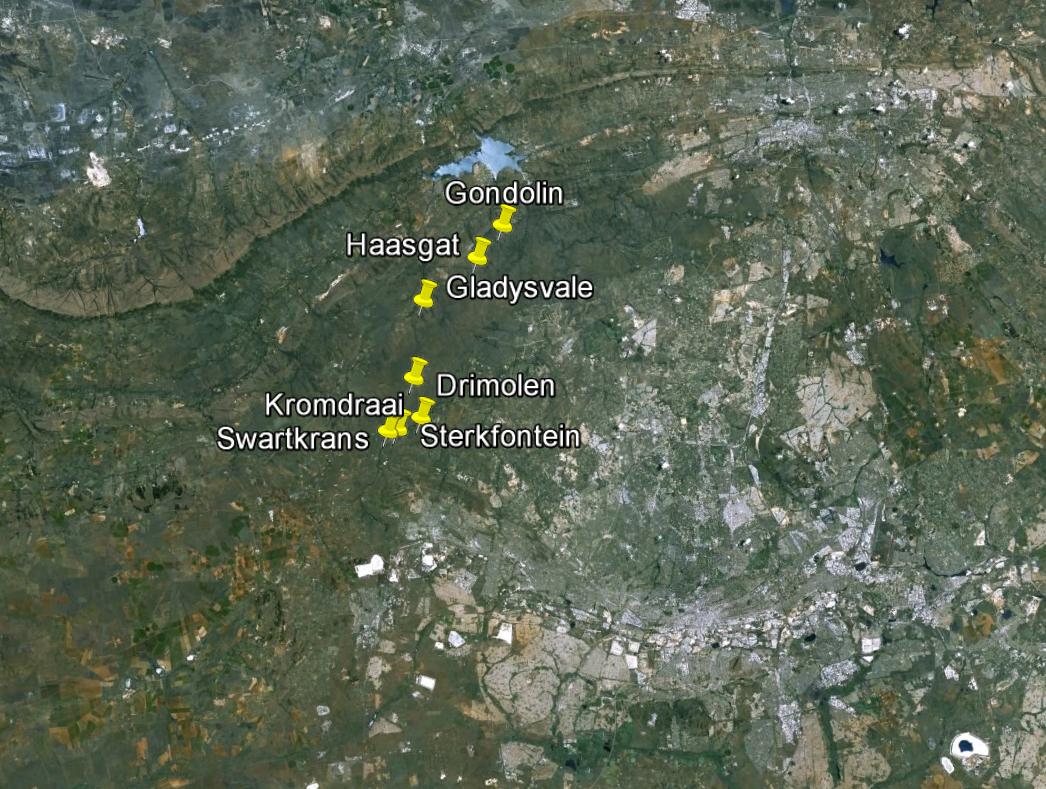 Pretoria 35 km
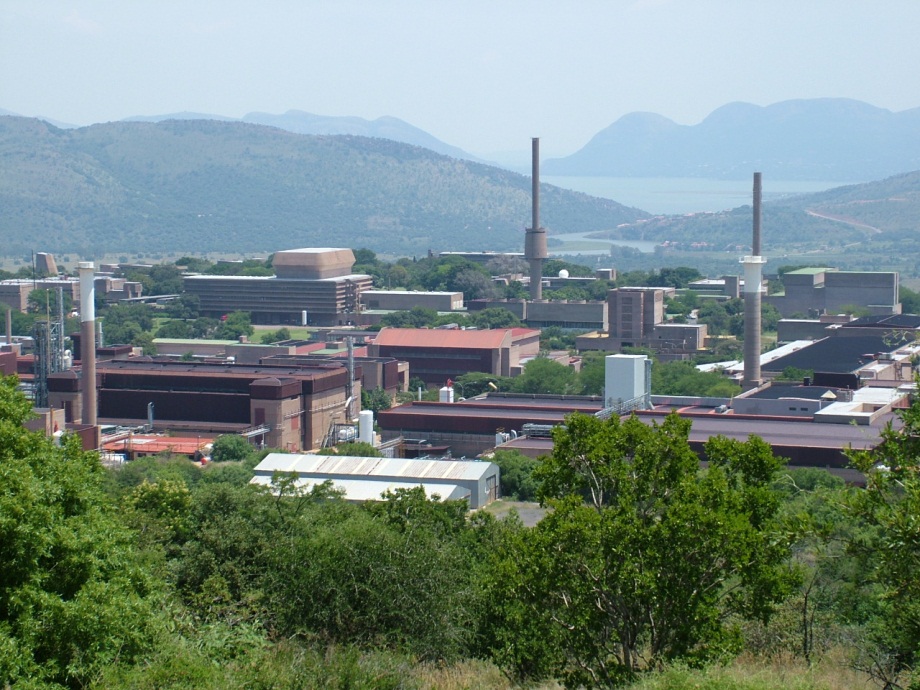 Necsa
Johannesburg 55 km
Necsa’s MICRO-FOCUS X-RAY TOMOGRAPHY FACILITY
Commissioned: 1 July 2011
µXCT FACILITY @ Necsa
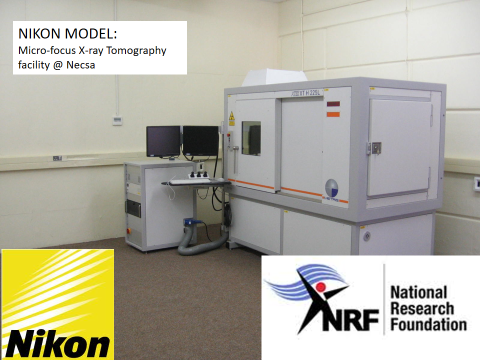 Necsa’s THERMAL NEUTRON TOMOGRAPHY FACILITY @ SAFARI-1
Commissioned: 1 Jan 2003
NEUTRON CT 
FACILITY @ Necsa
OPERATIONAL FROM 1975 – 2013 (Thermal N)
1975: Film
1996: Digital
2003: Tomography
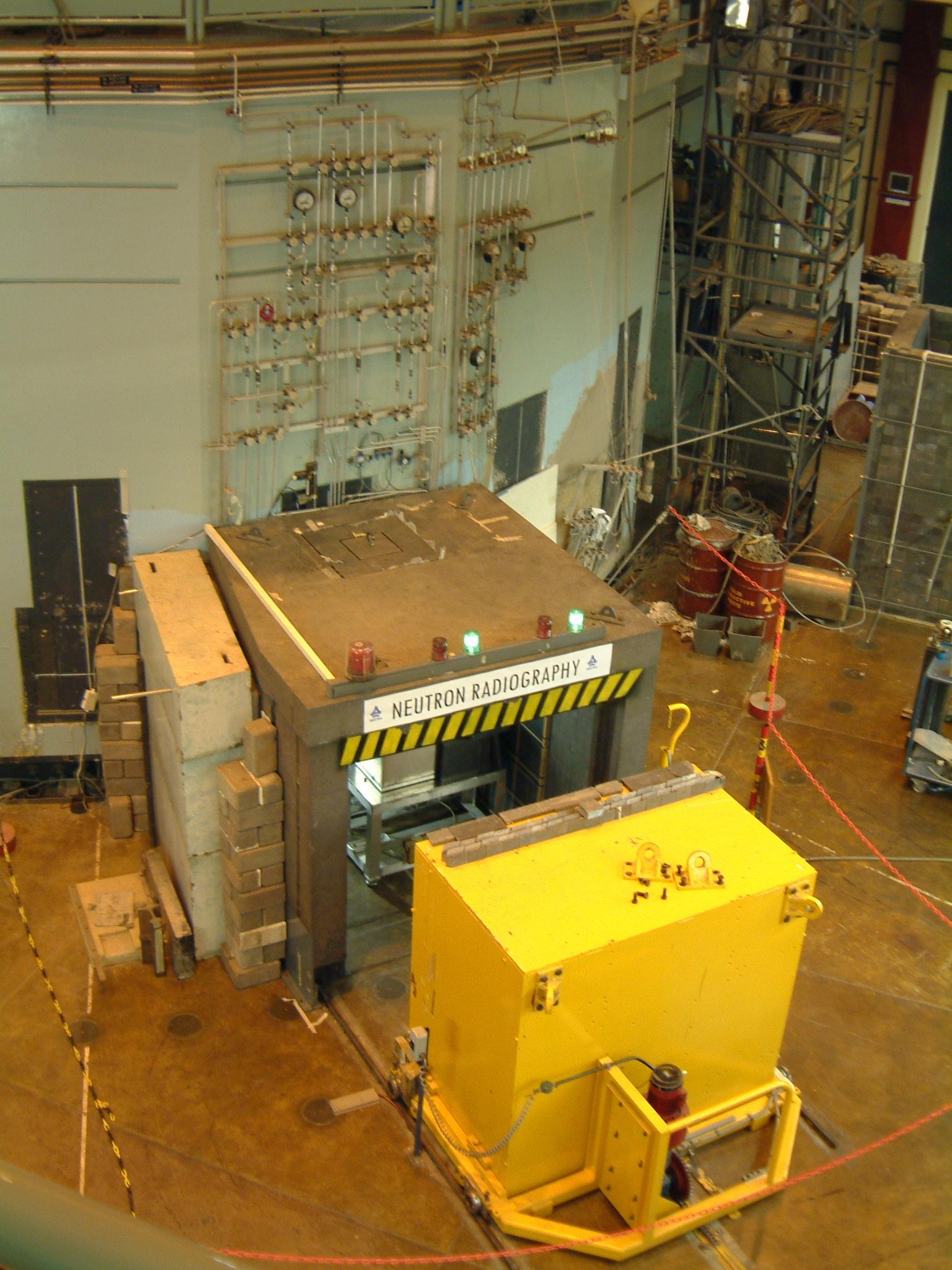 SAFARI-1 reactor wall
Shielding
Beam stop / door
XCT:
Gold
XCT : Gold within pyrite
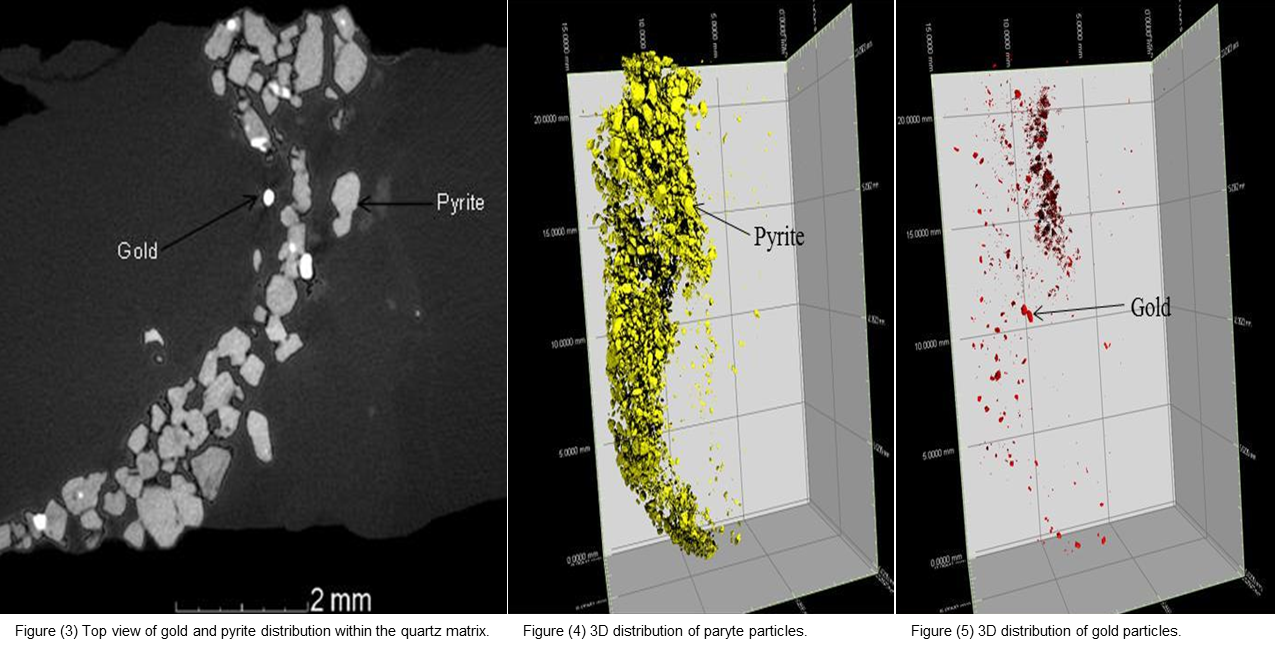 A			B			C
Used non-invasive imaging techniques to tentatively characterize the endostructural organization of five early Pleistocene distal humeri from South Africa
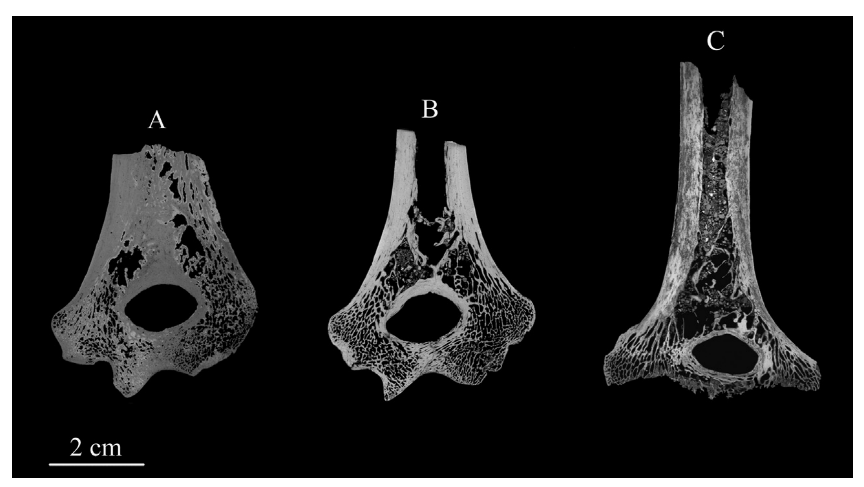 µCT-based coronal slice of SK24600(A), SKX10924(B) and SKX34805(C),all from Swartkrans, SouthAfrica.
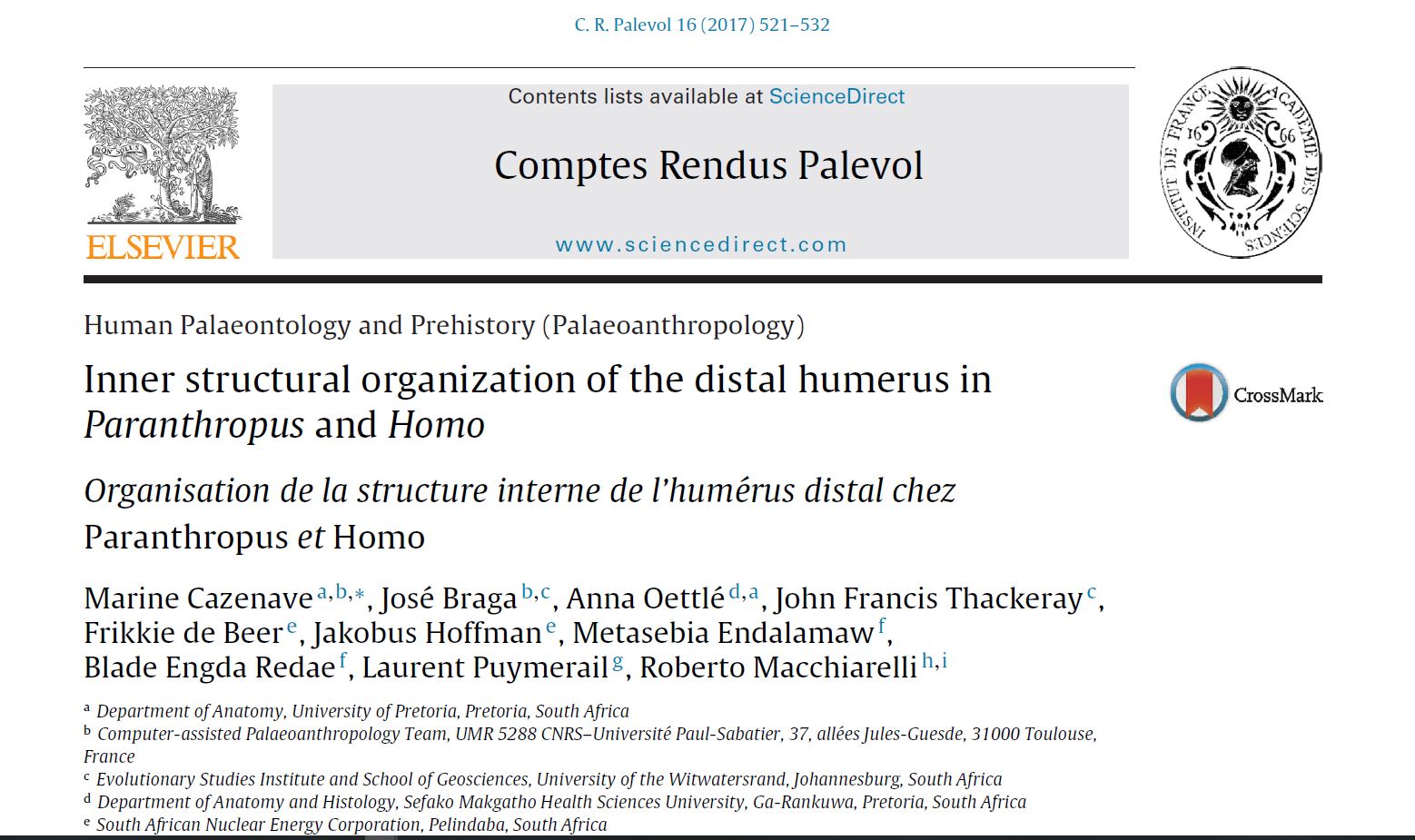 Stellenbosch
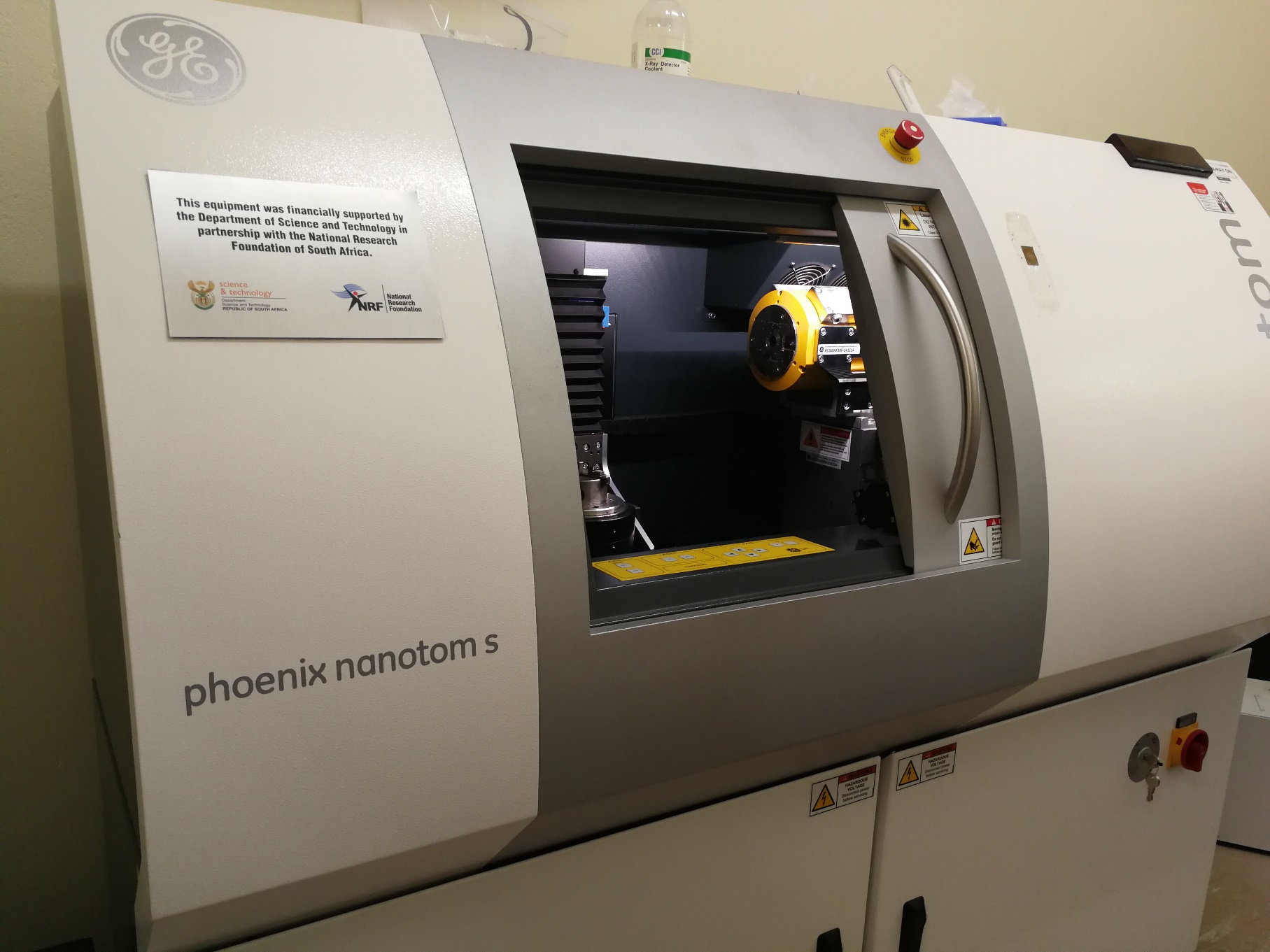 Reflection target (240 kV, 5 μm)

Transmission target (180 kV, 2 μm)

Nano-CT (180 kV, 0.5 μm)
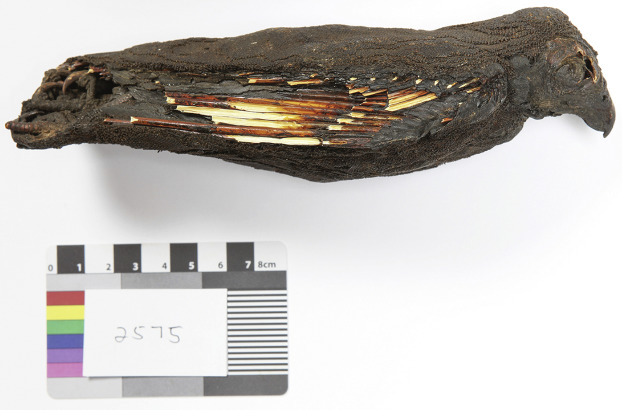 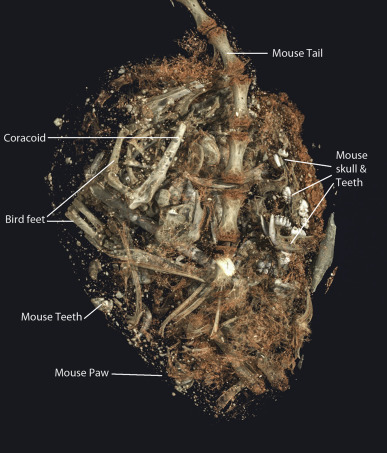 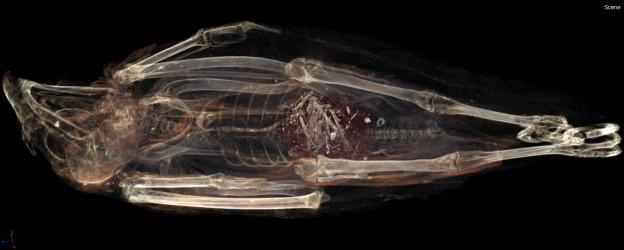 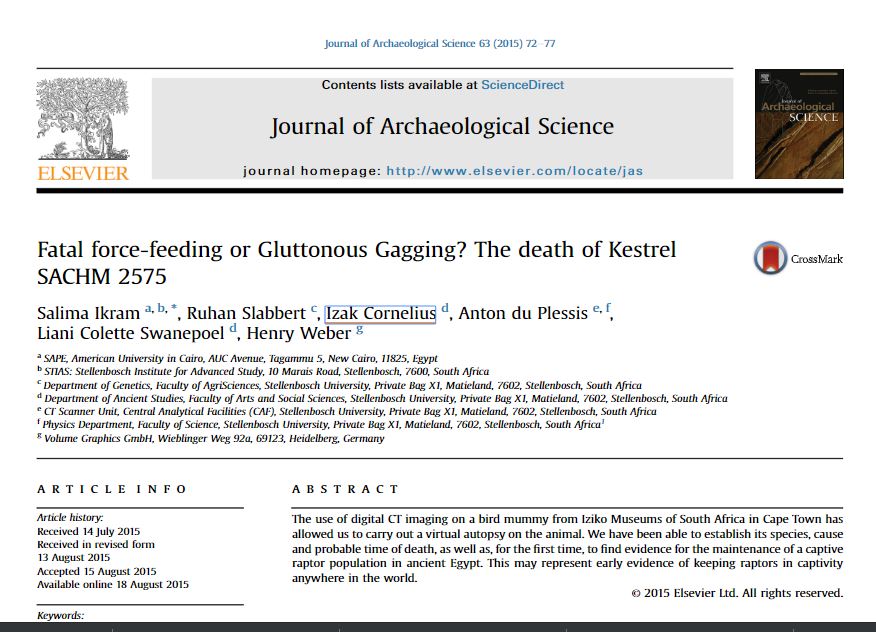 ESI
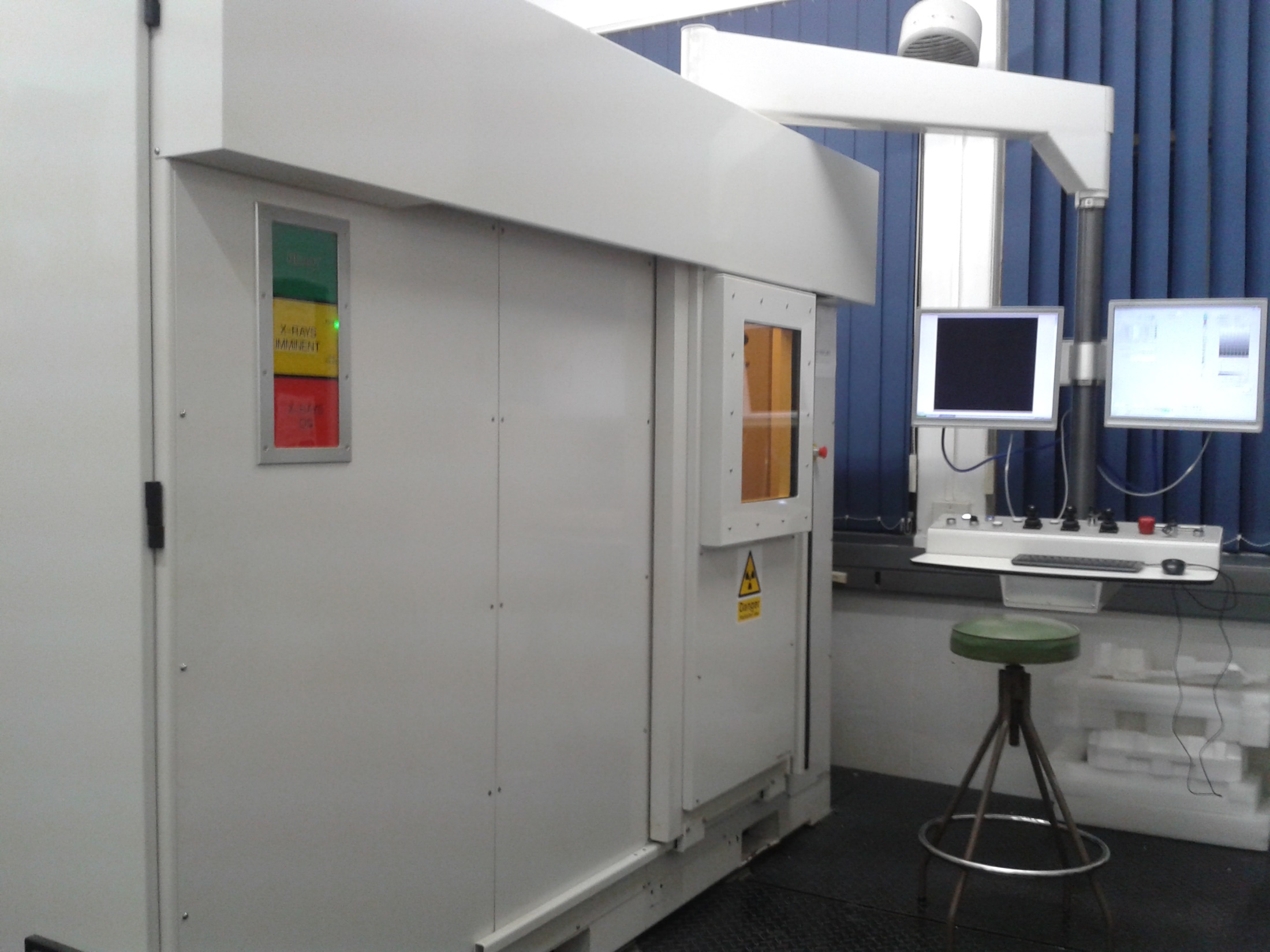 Nikon
Static target (225 kV, 5 μm)

Rotating target (225 kV, 20 μm)

320 kV target
Inspection
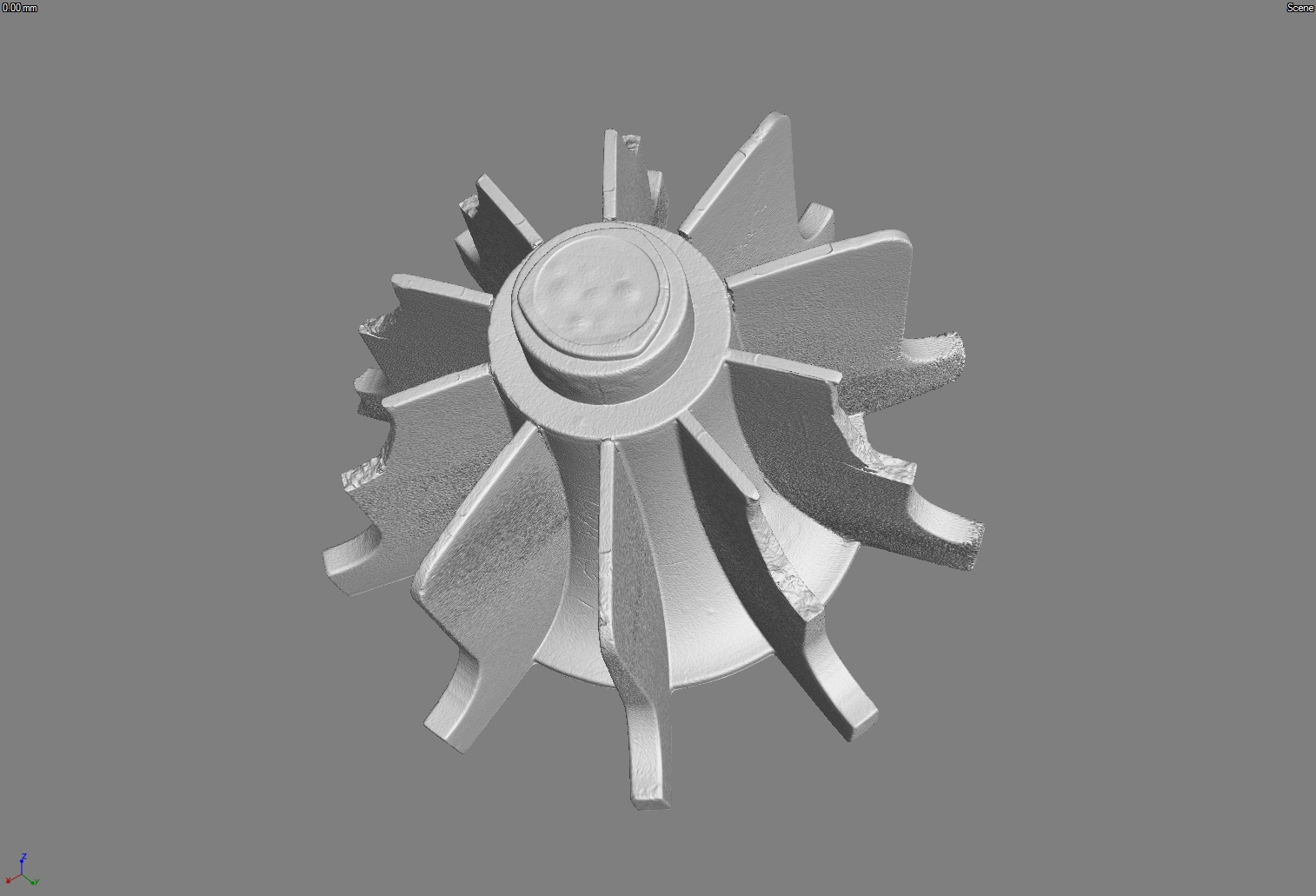 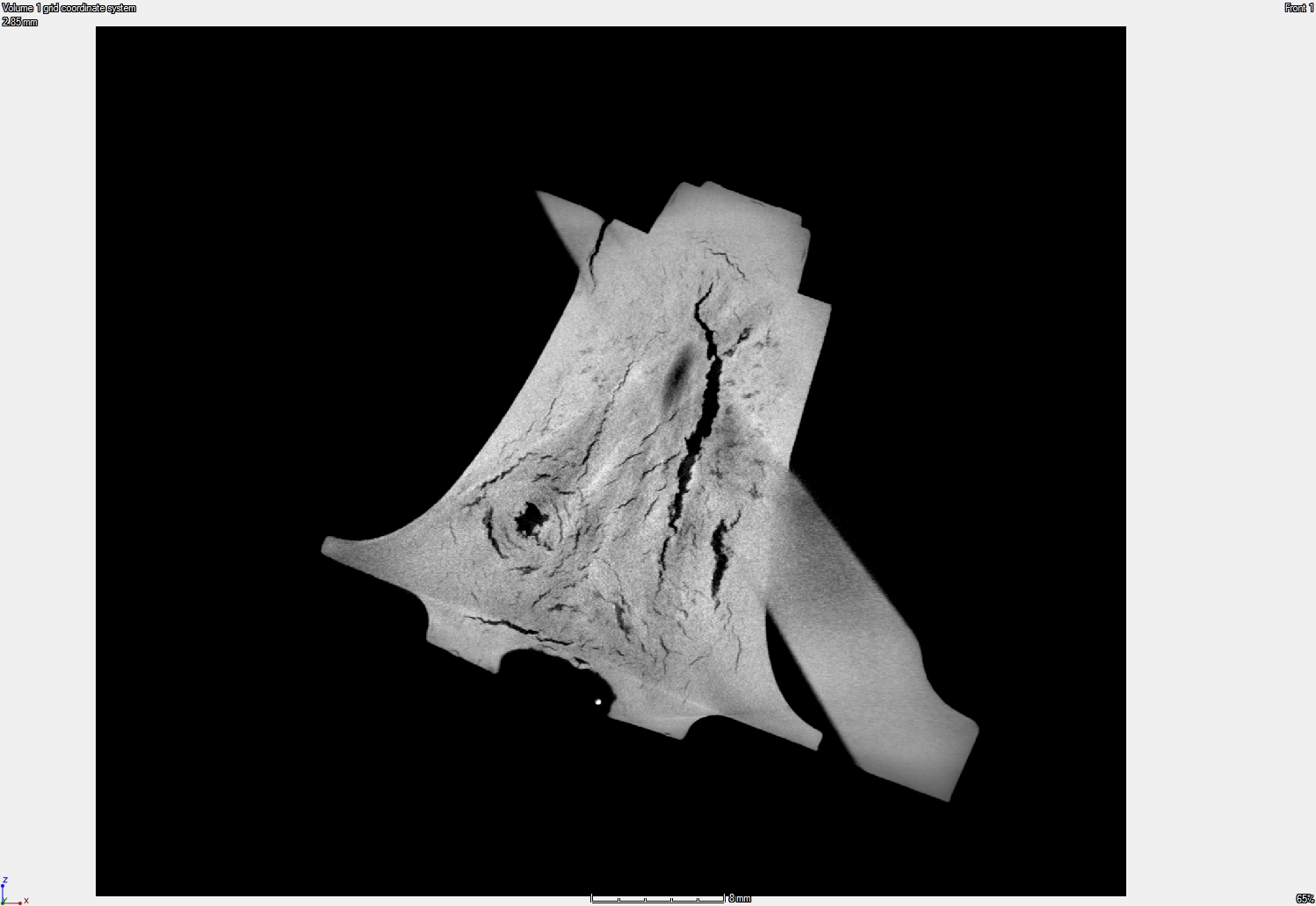 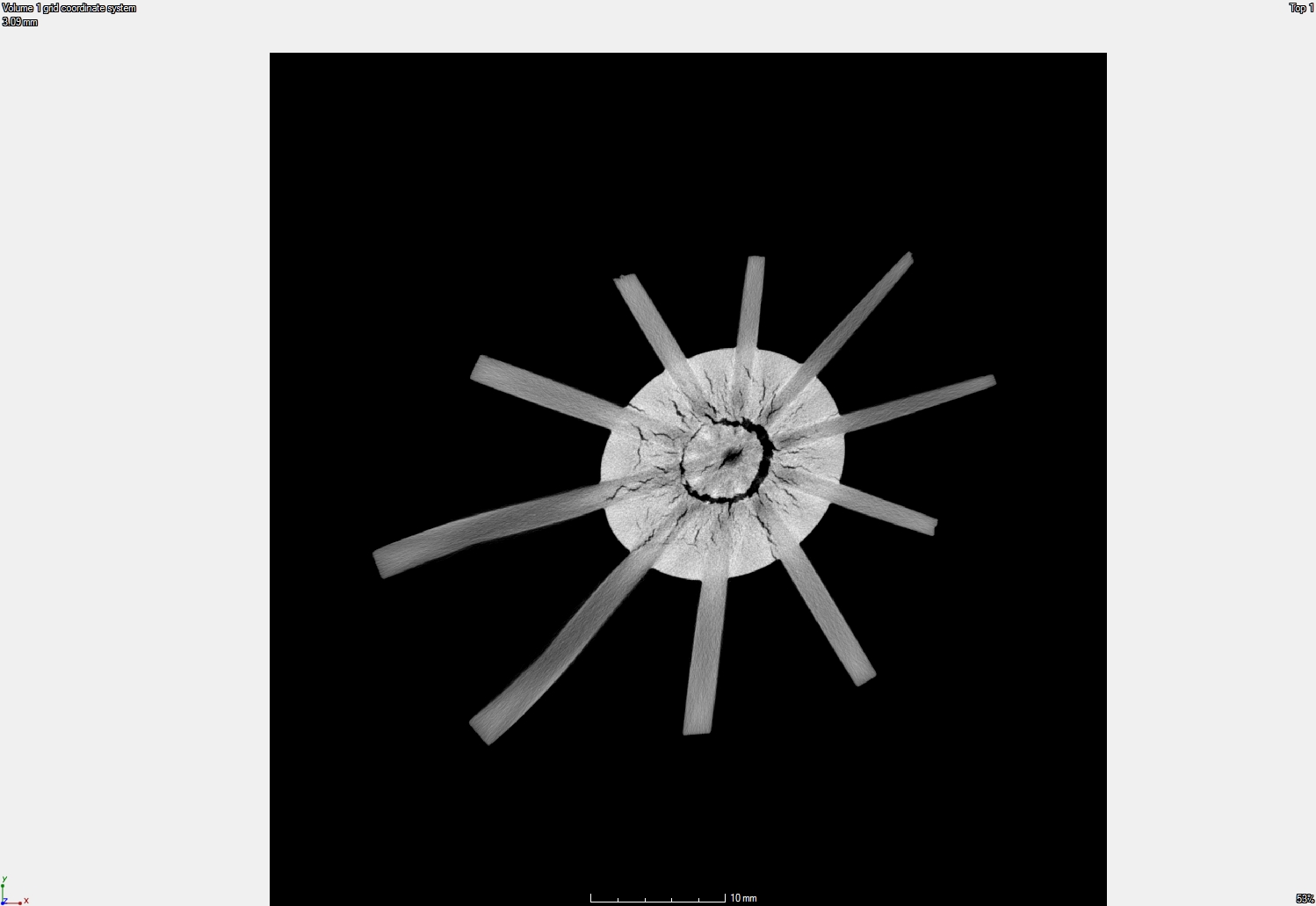 R. Machaka, et al
Electronic components
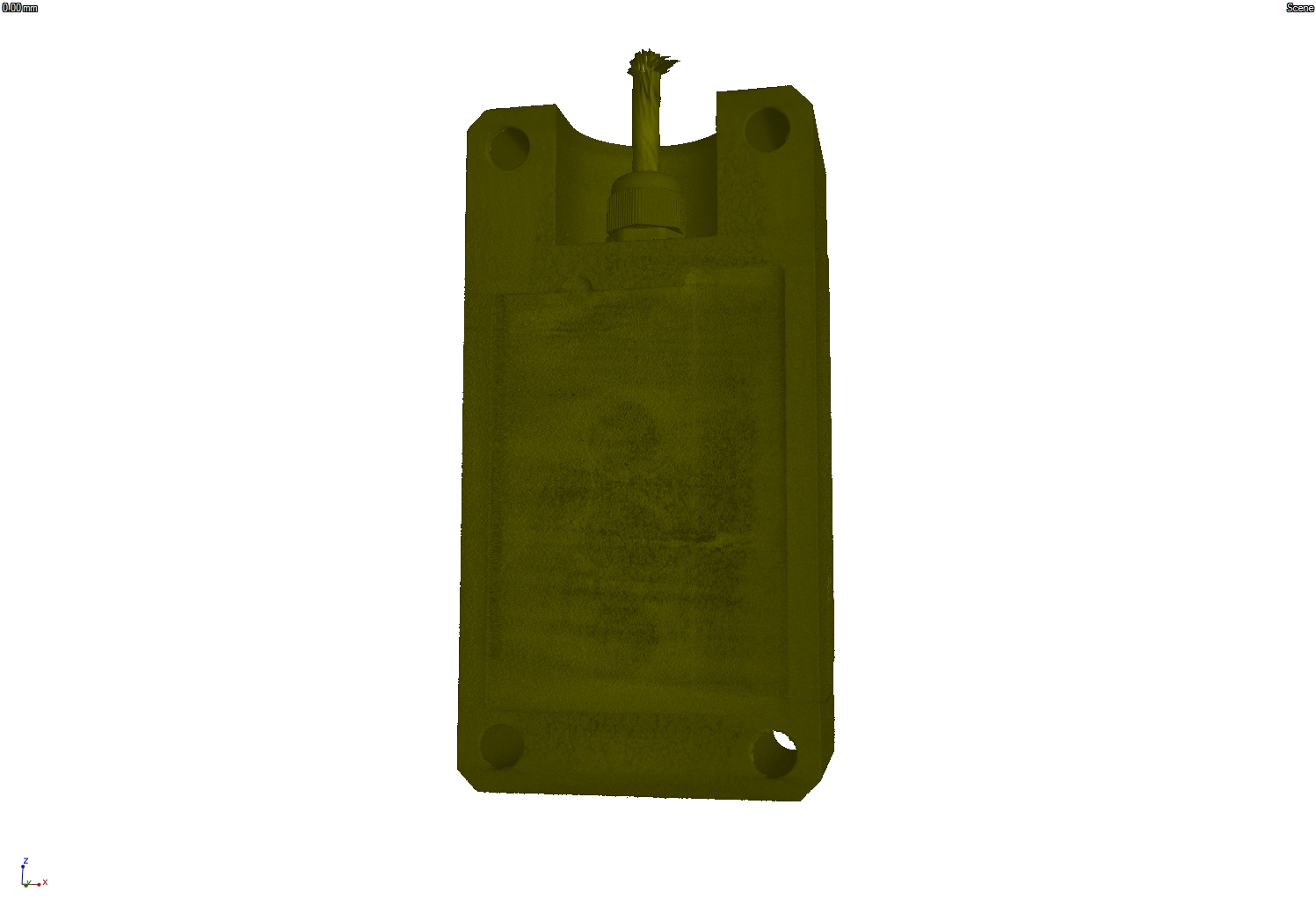 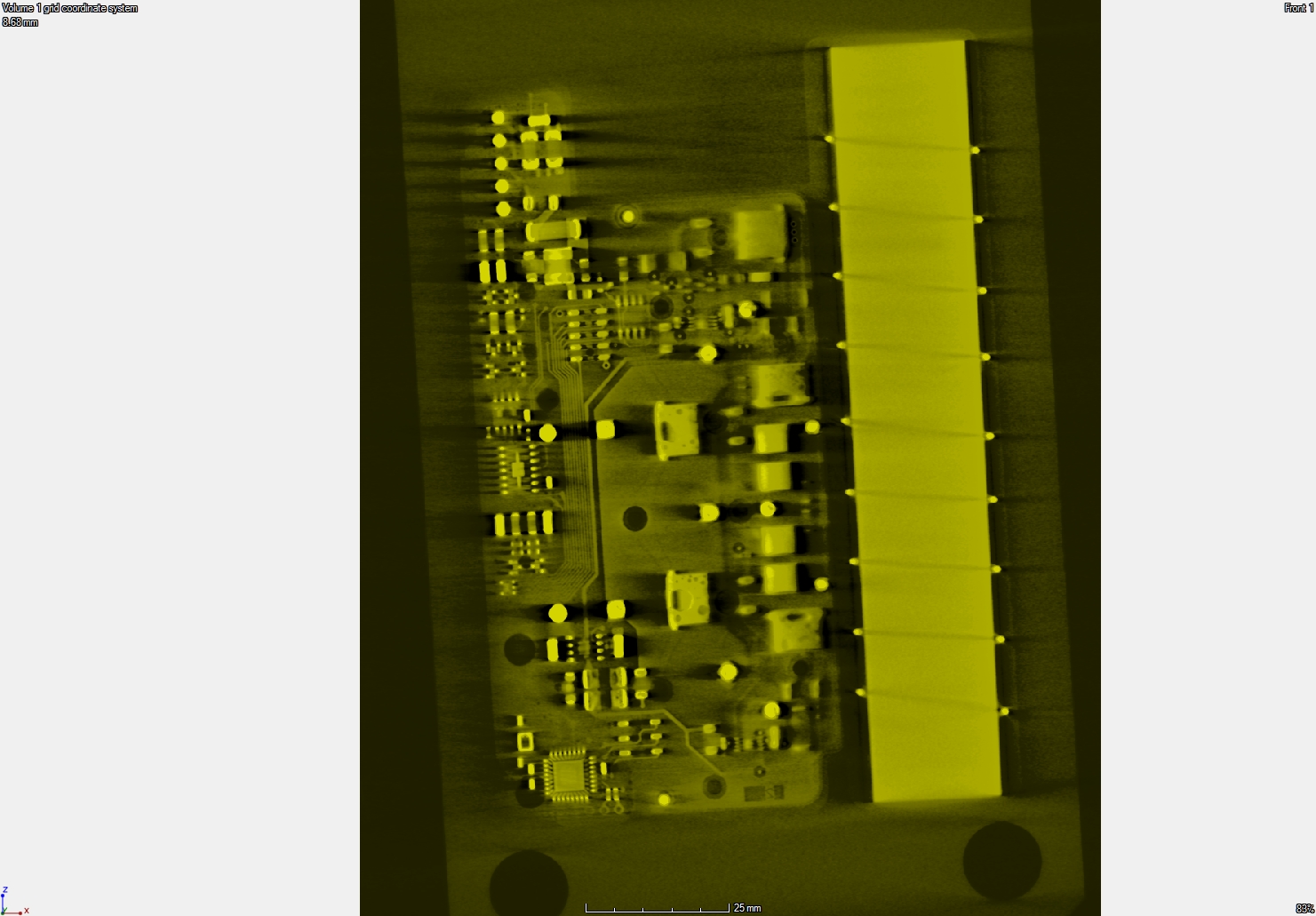 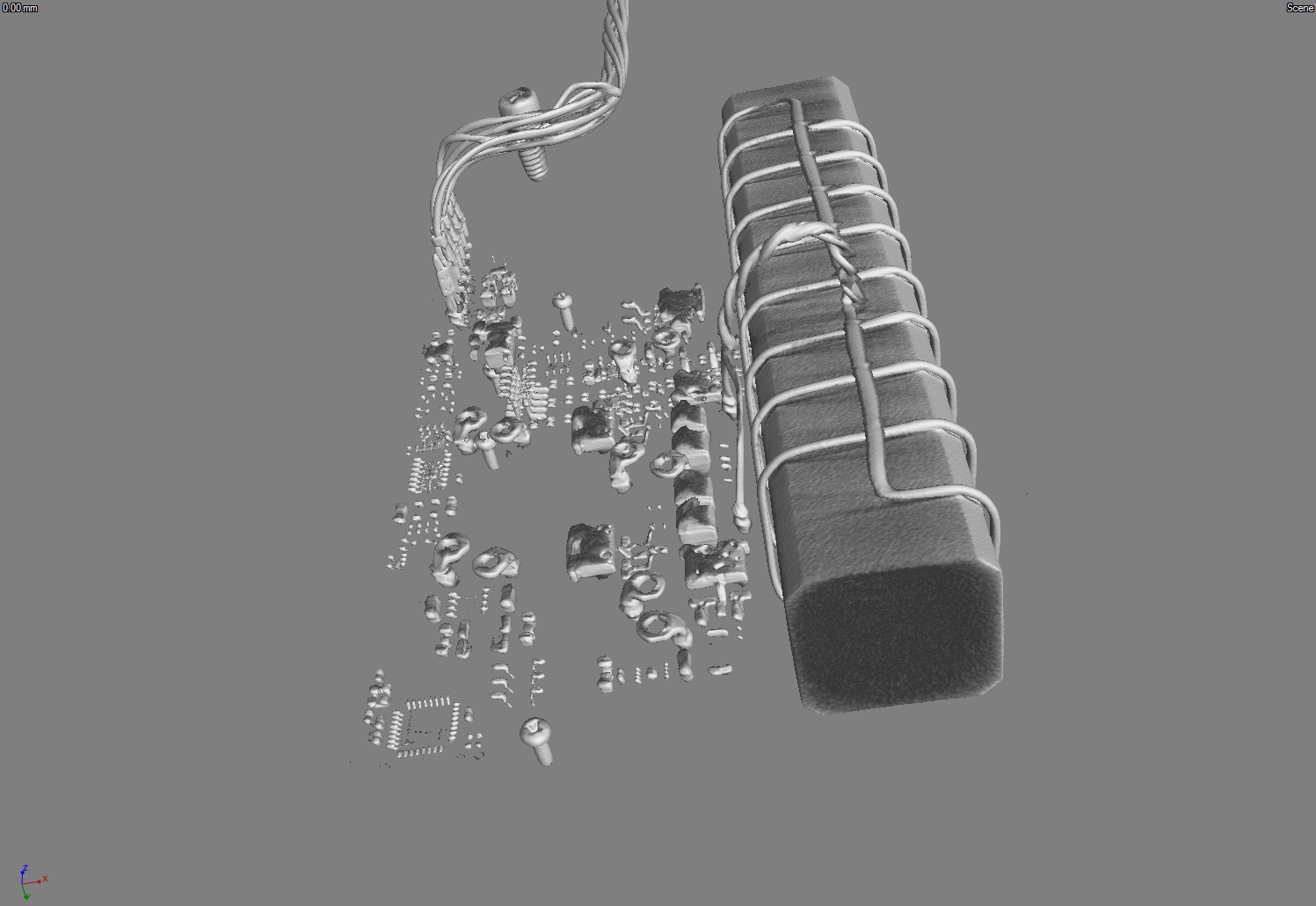 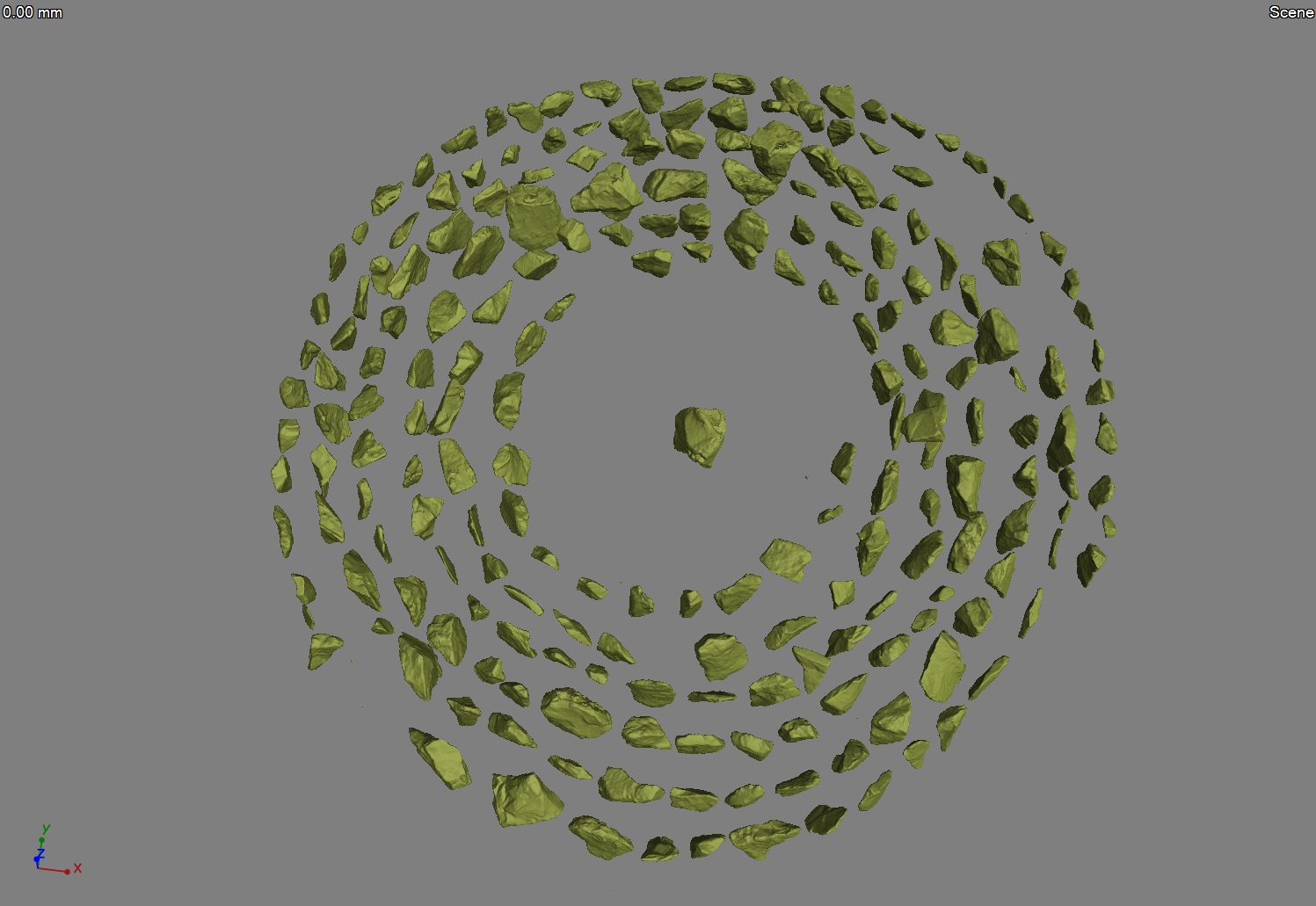 Stone tools
R. Couzins, et al
Cross-hatched pattern drawn with an ochre crayon on a ground silicate flake

~ 73 000 year old Middle Stone Age levels at Blombos Cave, South Africa
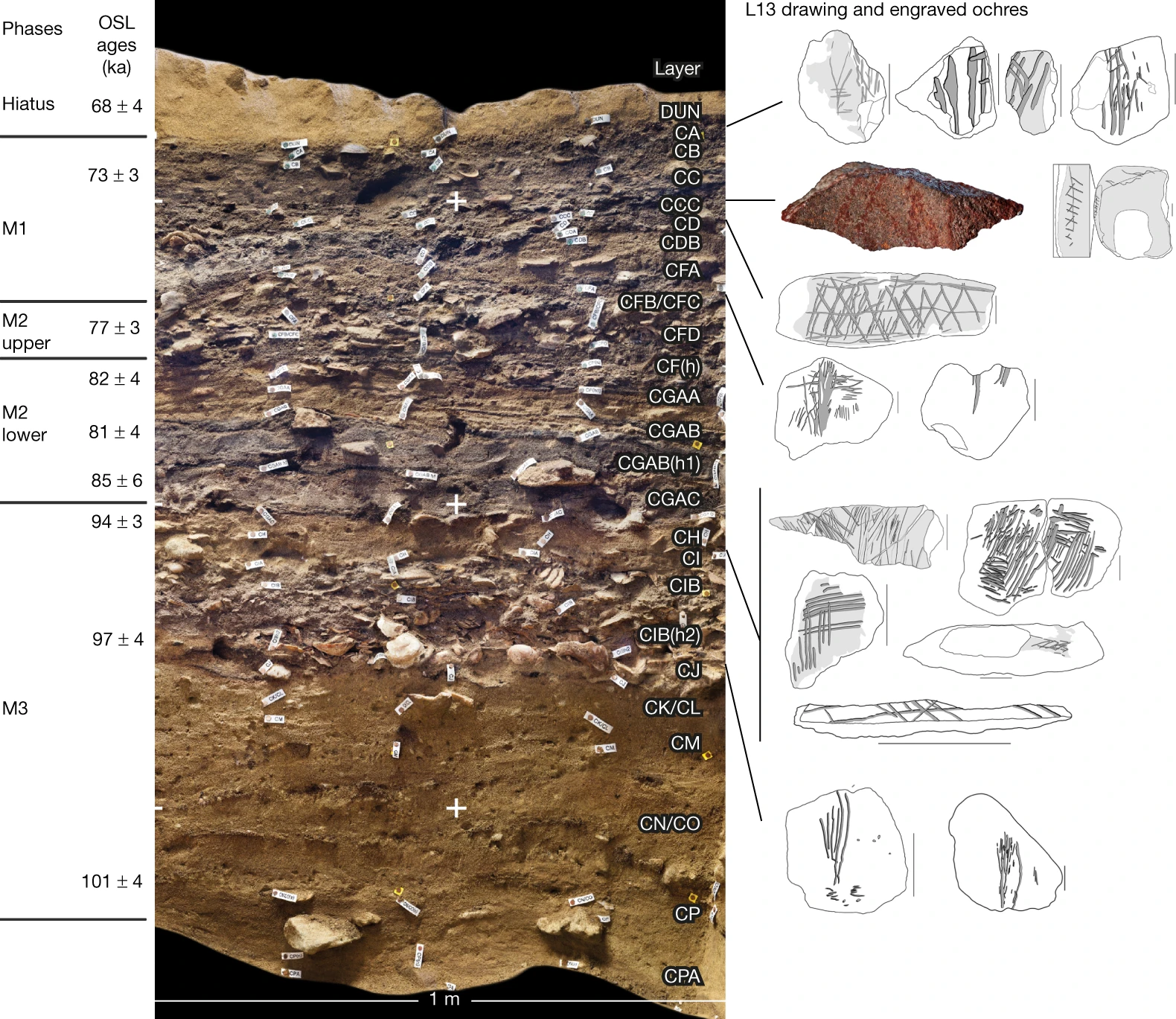 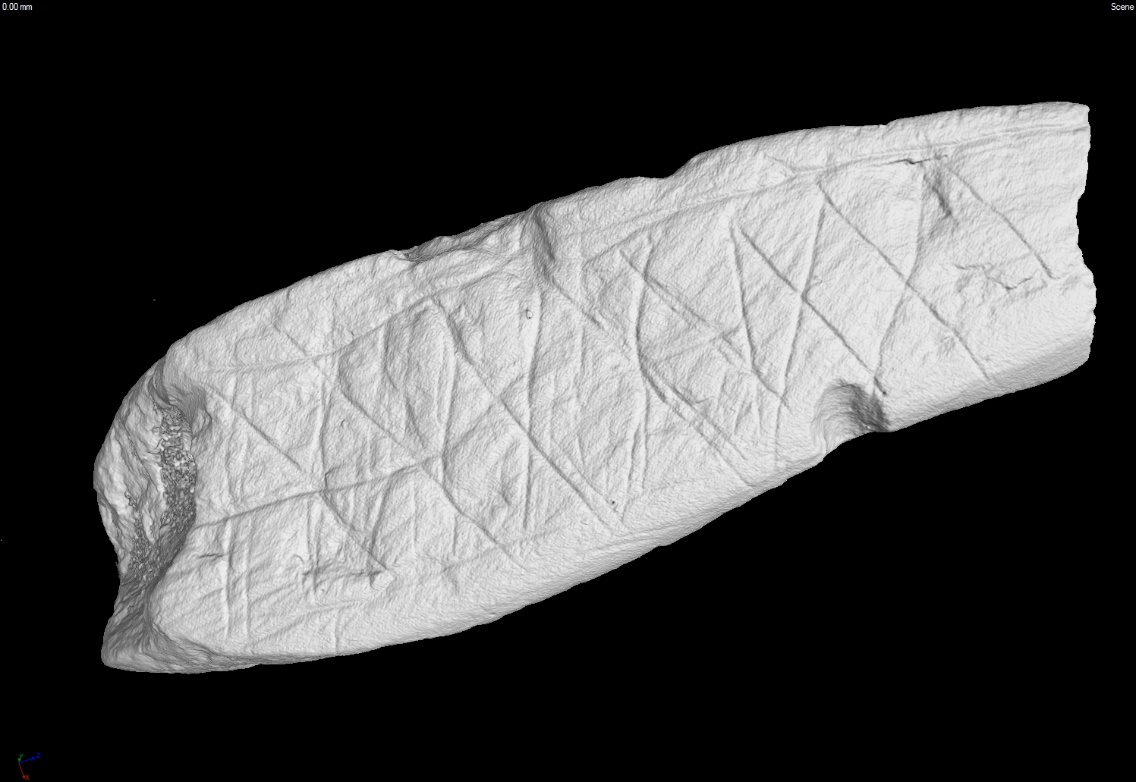 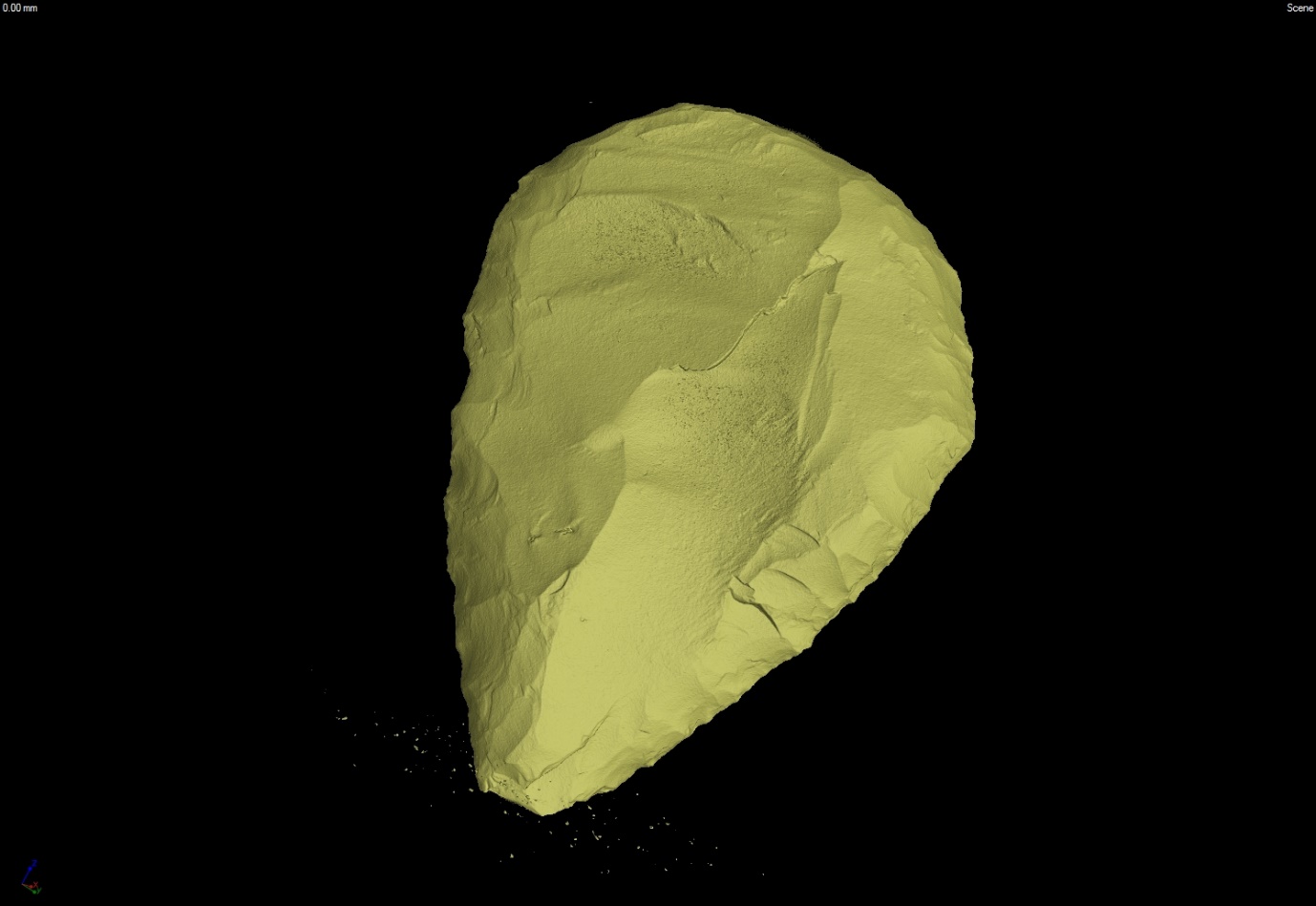 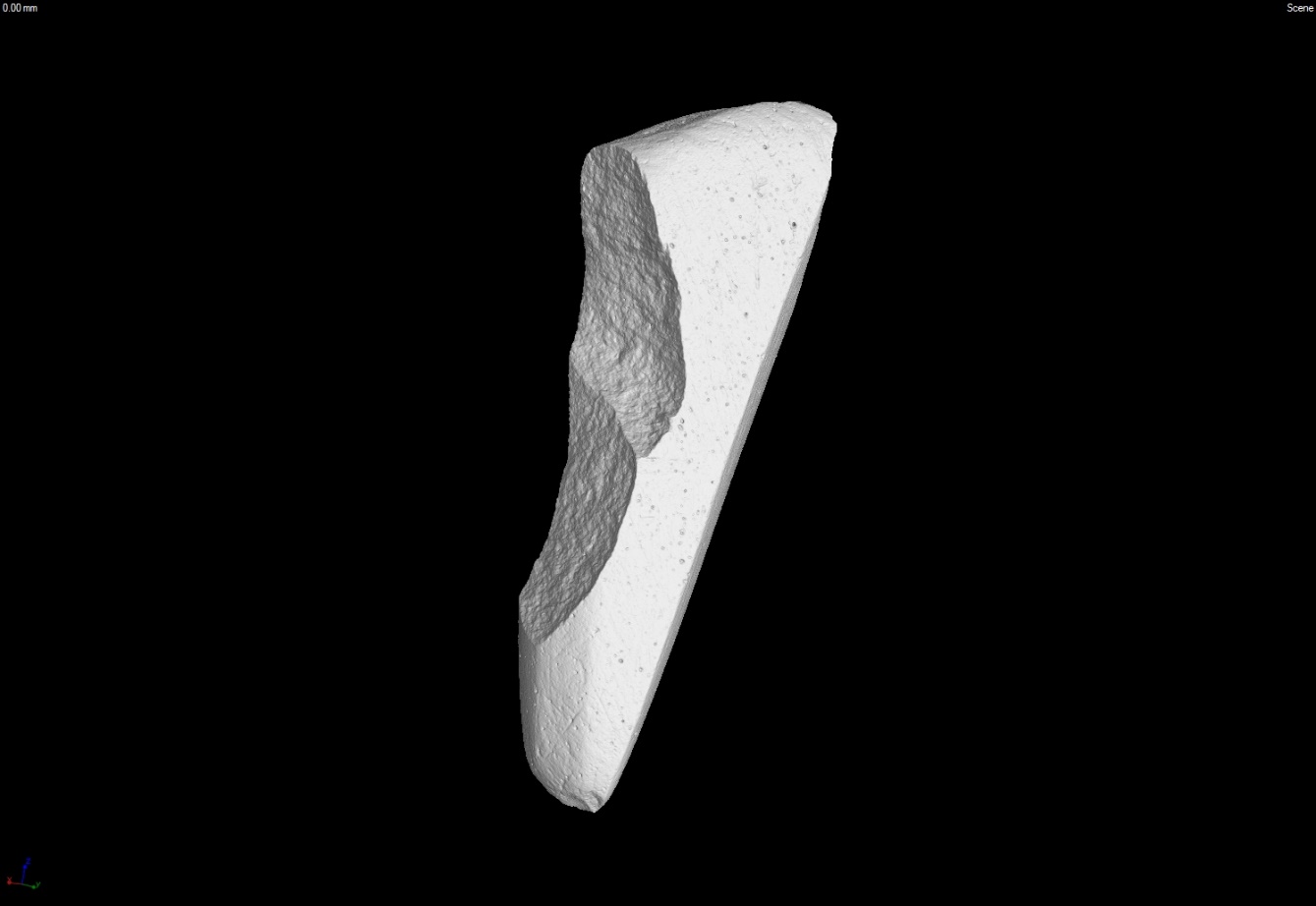 Demonstrates the ability of early Homo Sapiens to produce graphic designs
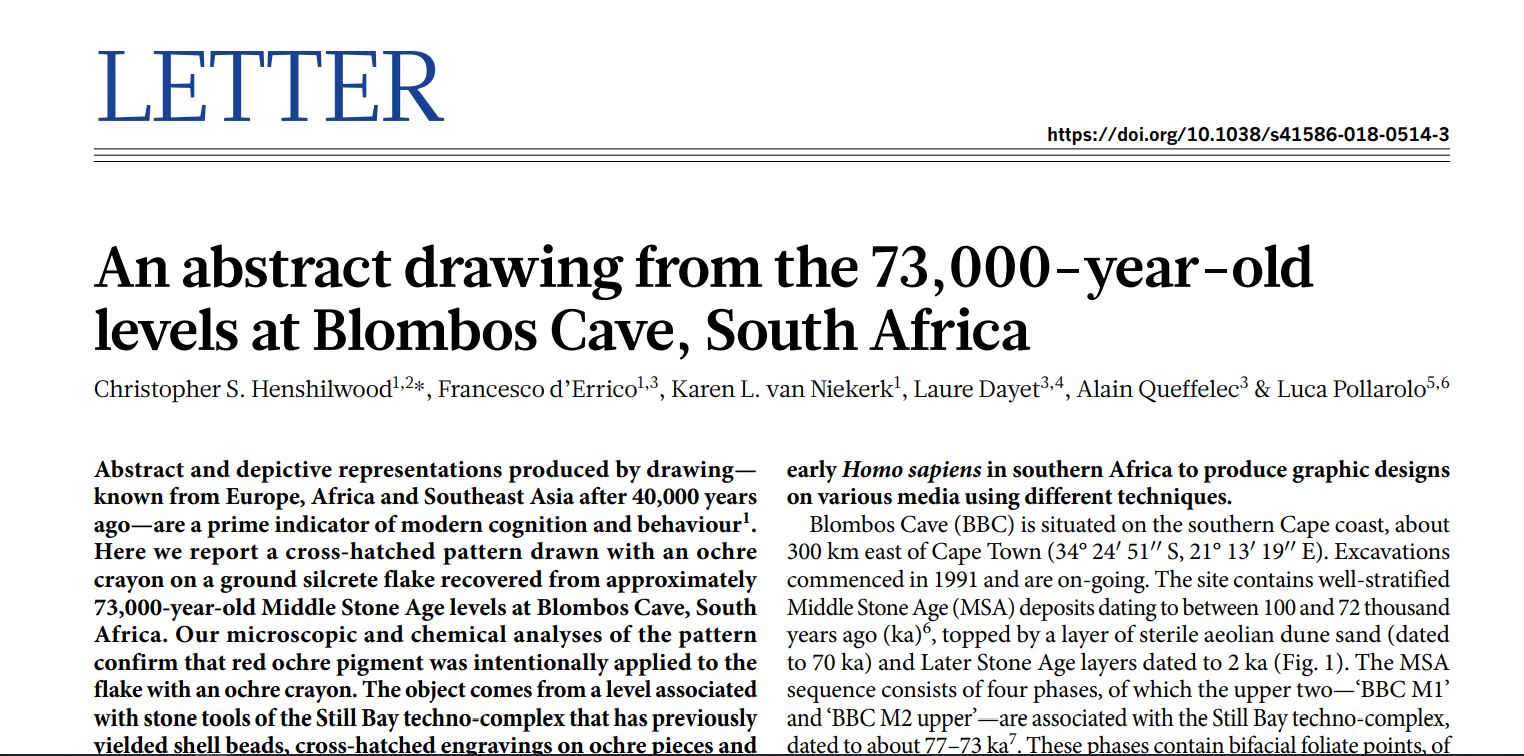 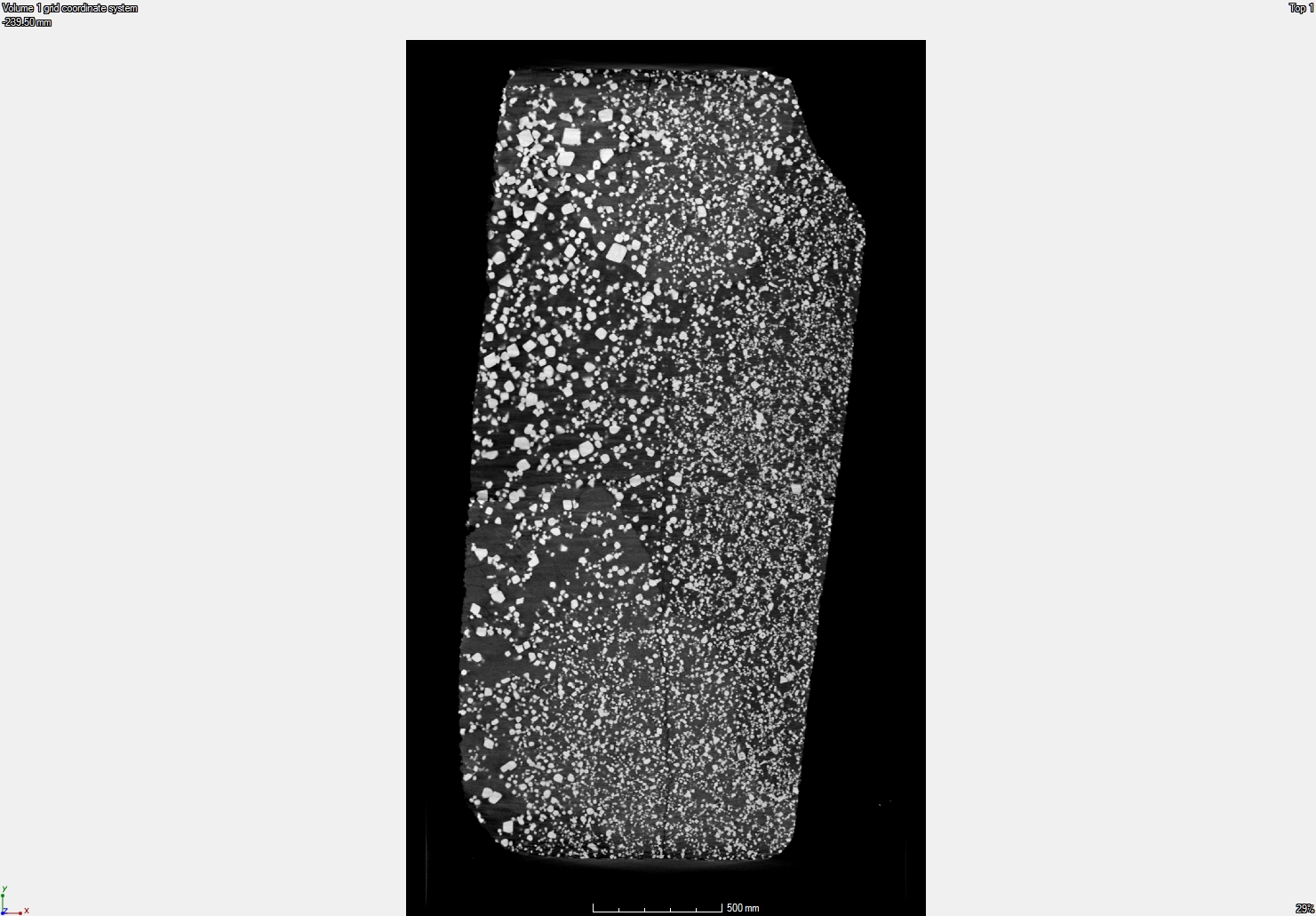 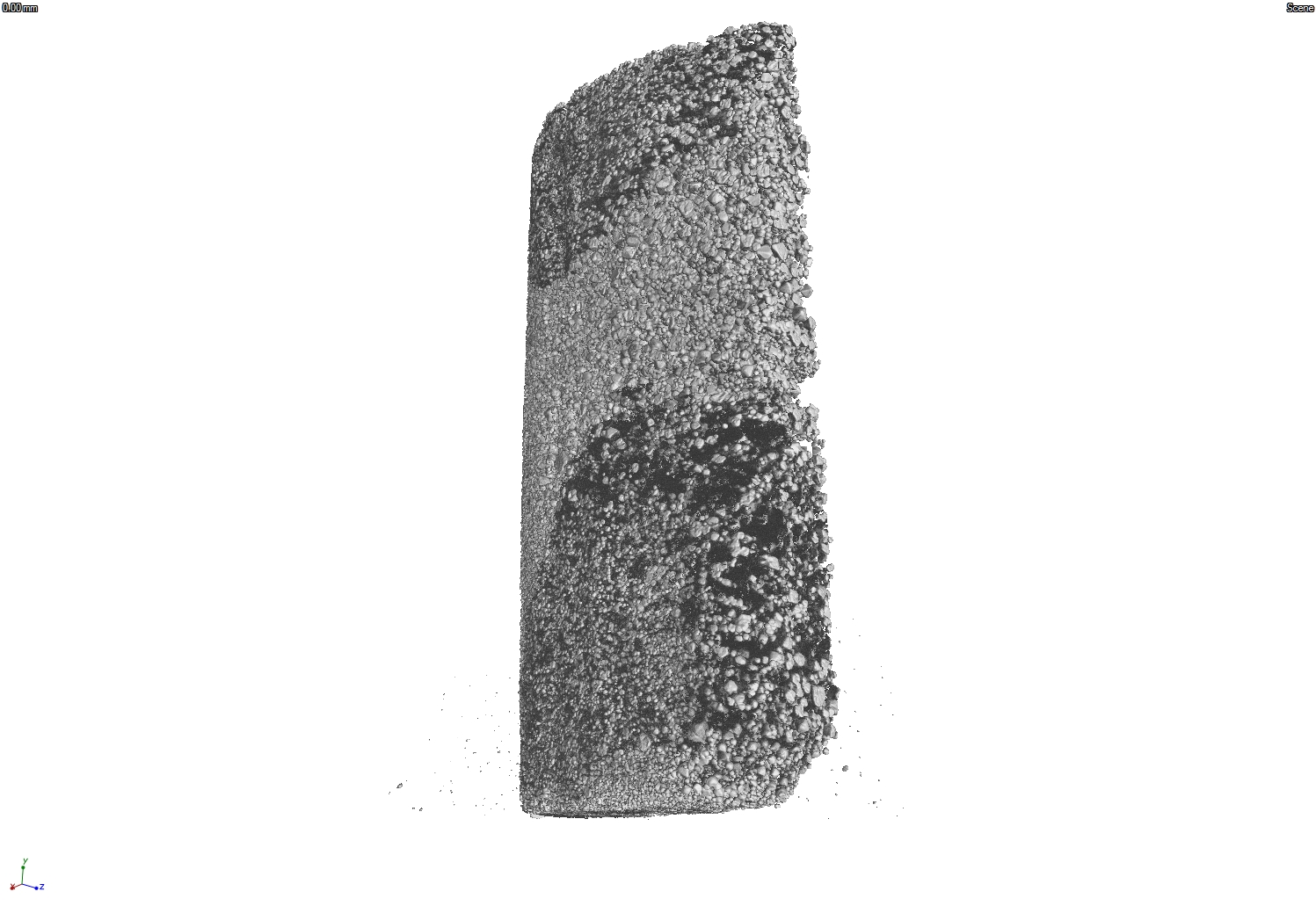 Geological
 core
R. Latypov, et al
Locomotor and habitat reconstruction of Plio-Pleistocene cercopithecoids: evidence from trabecular bone organization.
M. Babutsi, et al.
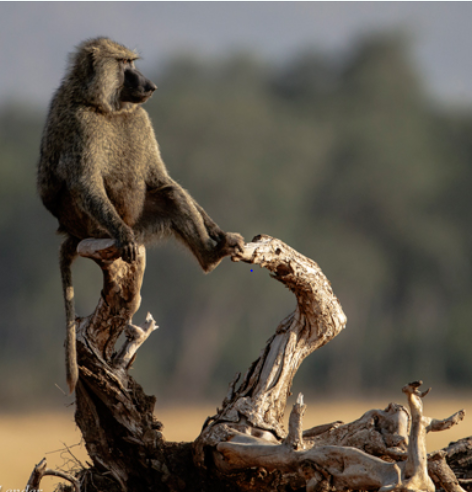 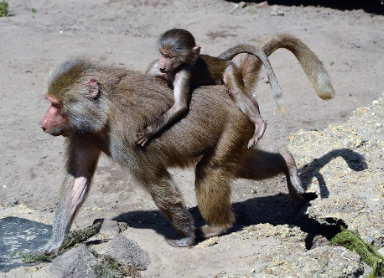 Lender (2018)
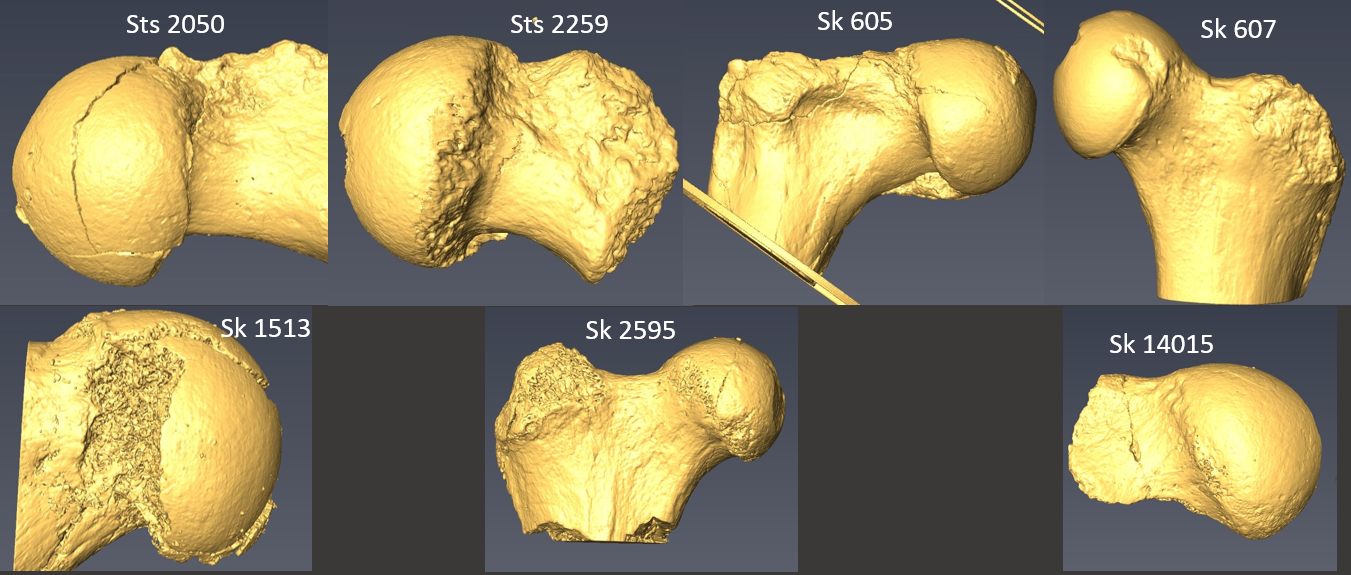 Fossils
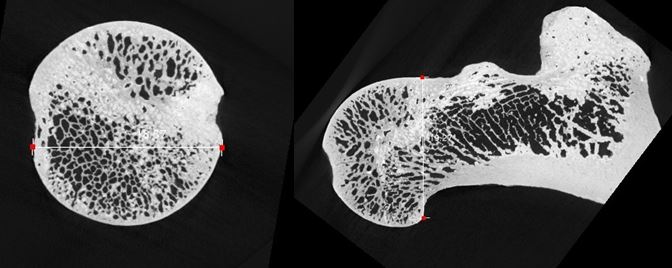 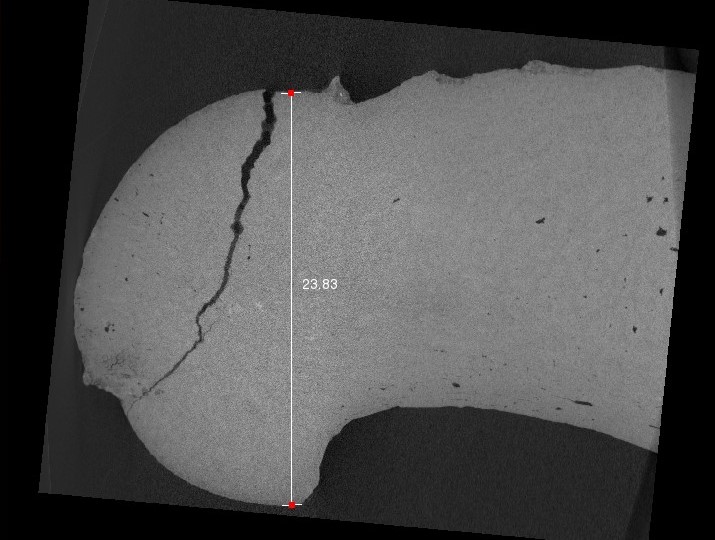 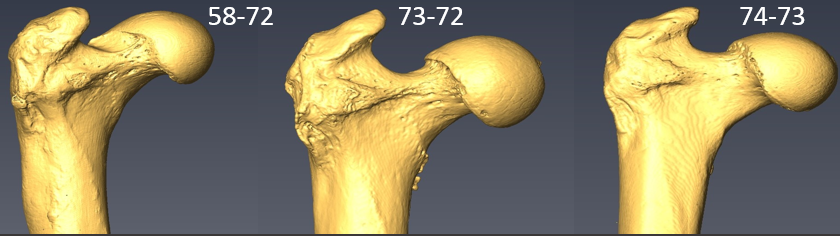 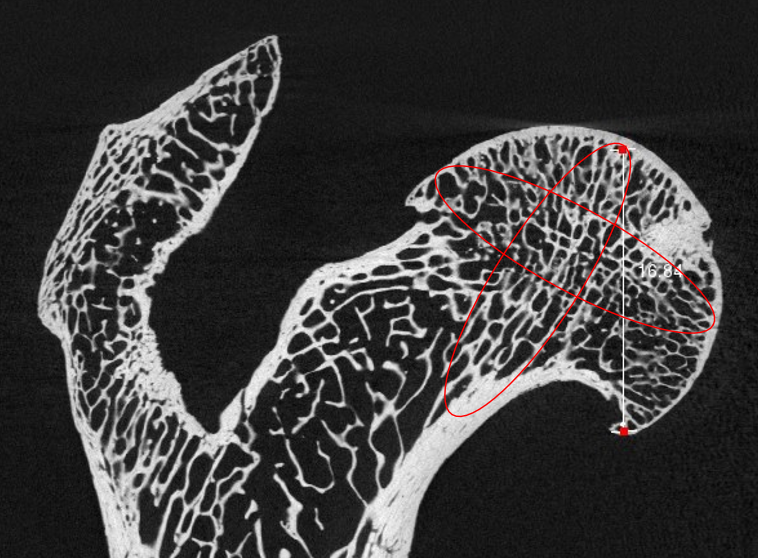 Extant material
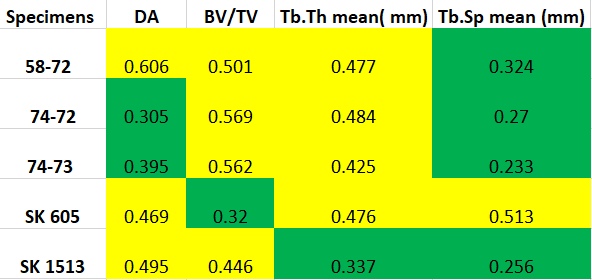 High fabric anisotropy of fossil specimens.
Volume fraction is high in extant specimens than fossil specimens.
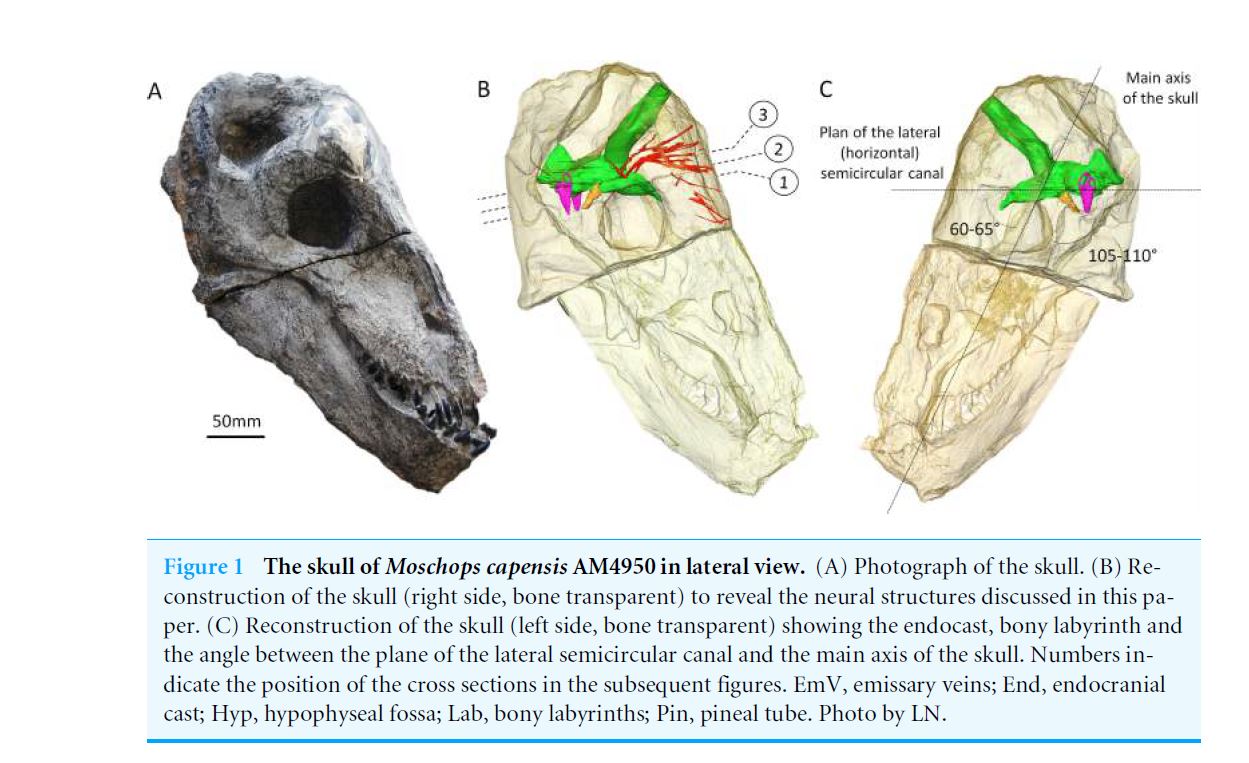 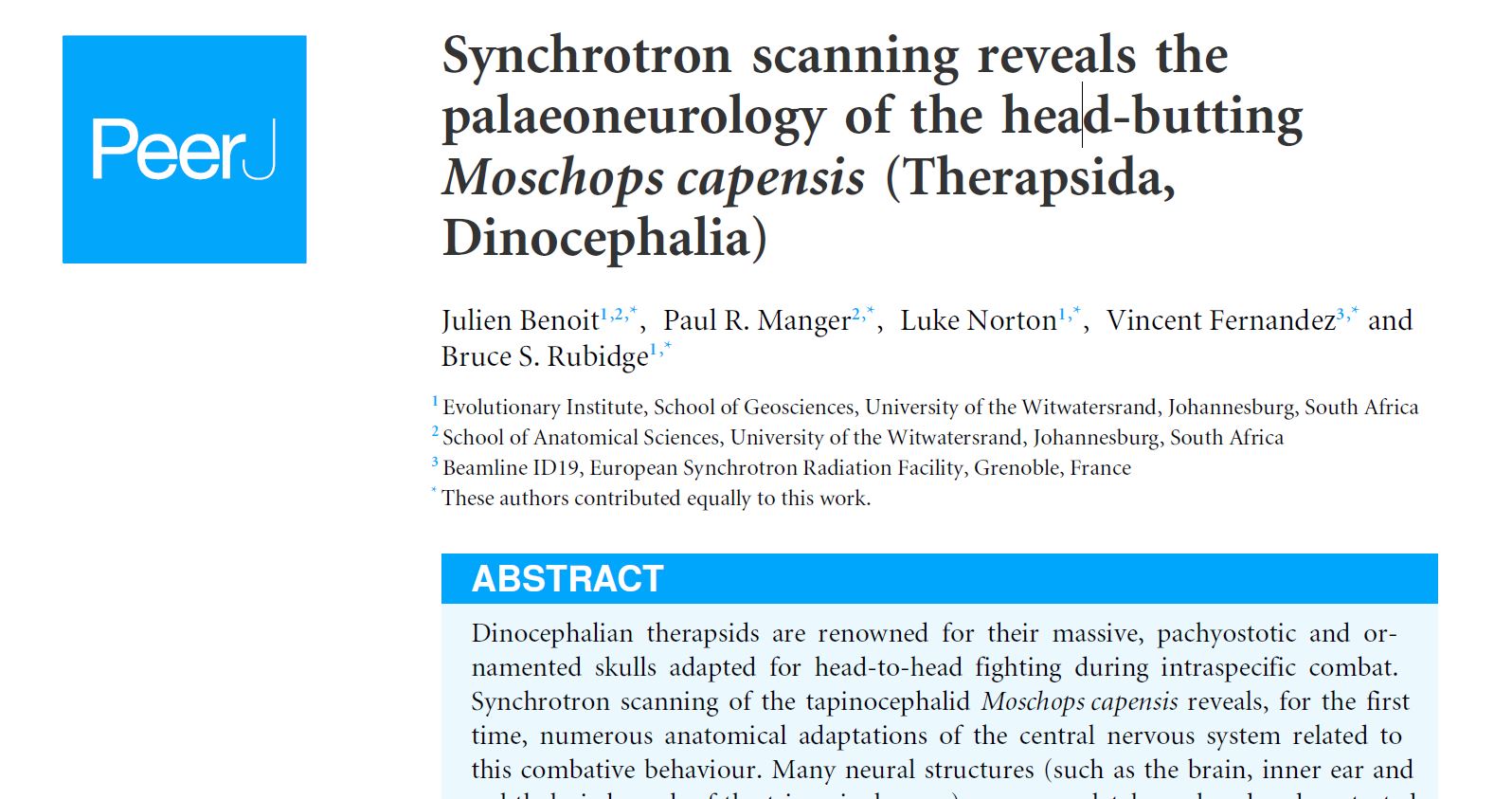 Fossil embryos CT scanned at the European Synchrotron Radiation Facility in Grenoble.
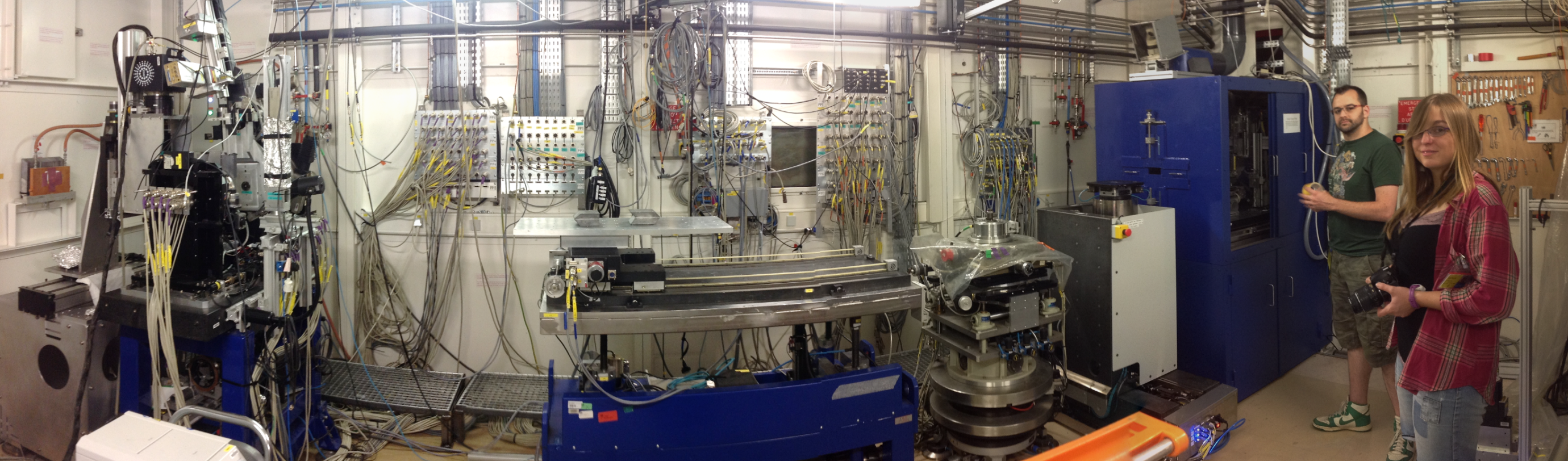 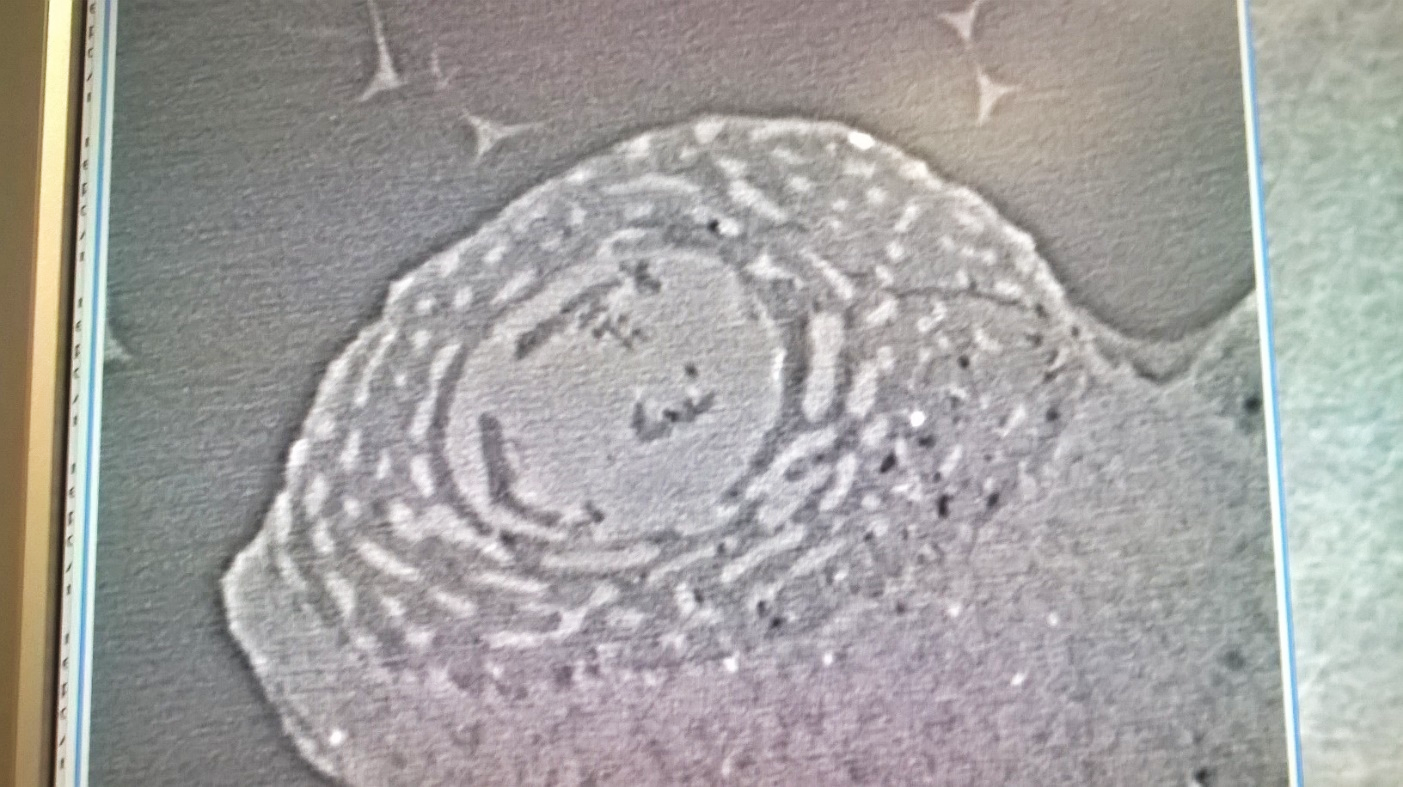 AFTER
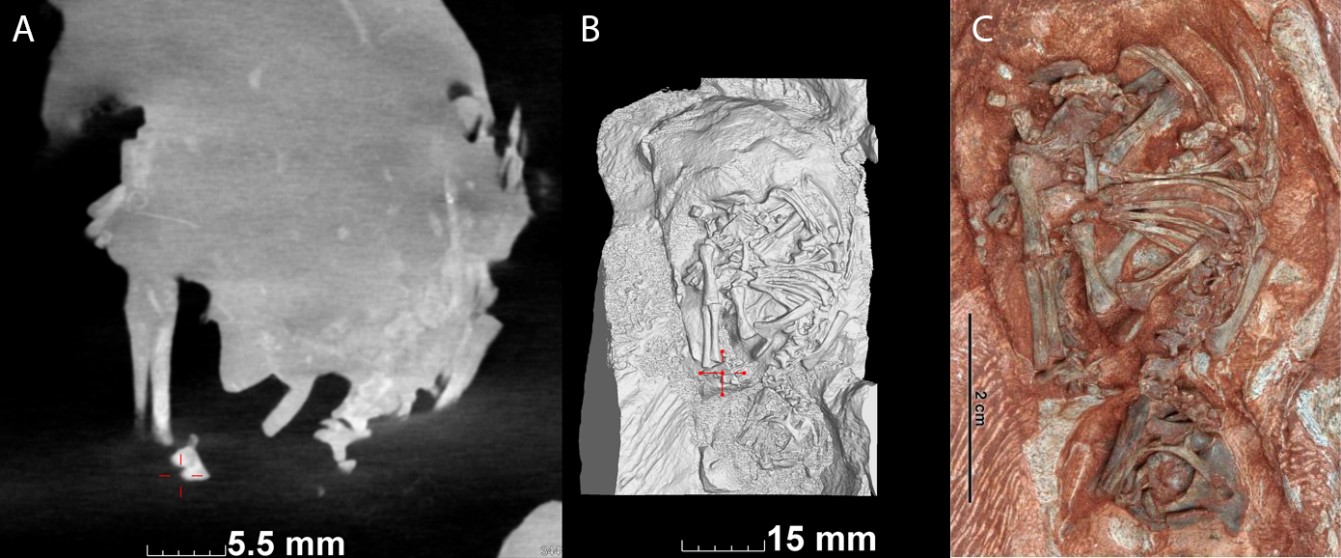 BEFORE
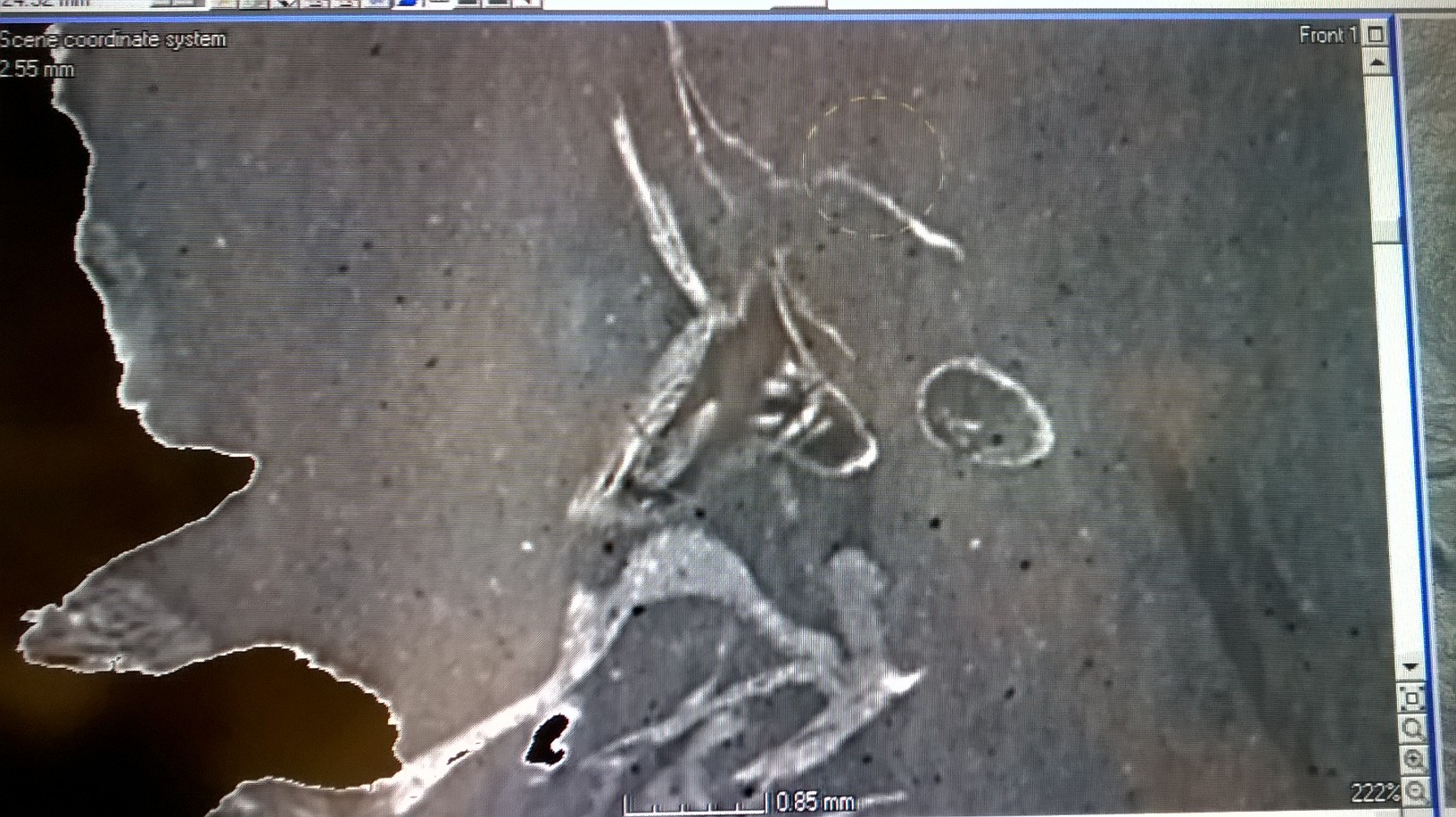 Fossil hominin inner ear from Kromdraai B
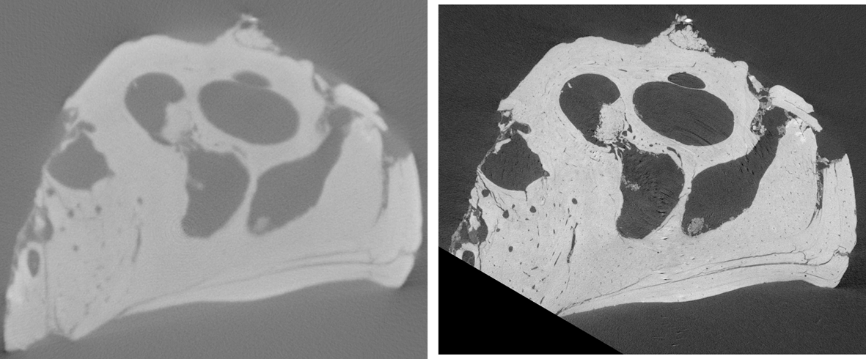 Images at the same anatomical level (a) X-ray micro-CT (left image) and, (b) X-ray synchrotron (right image)
J. Braga, et al
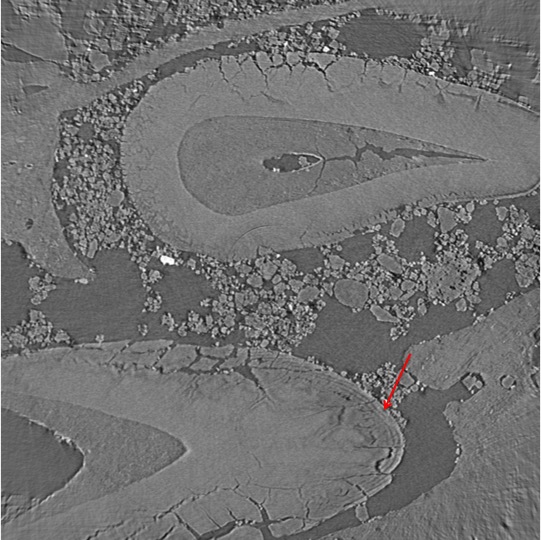 Fossil hominin lower jaw from Kromdraai that we recently discovered (KW 7000).


Incremental lines (ie Striae of Retzius) on this image (black lines shown with the red arrow)
J. Braga, et al
The fossil burrow
V. Fernandez, et al
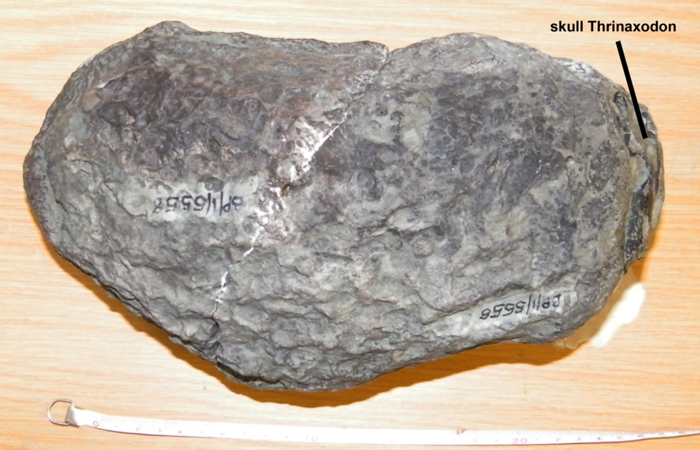 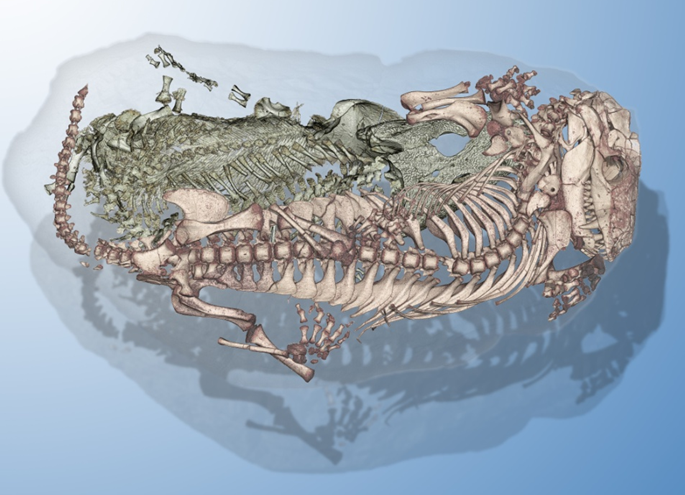 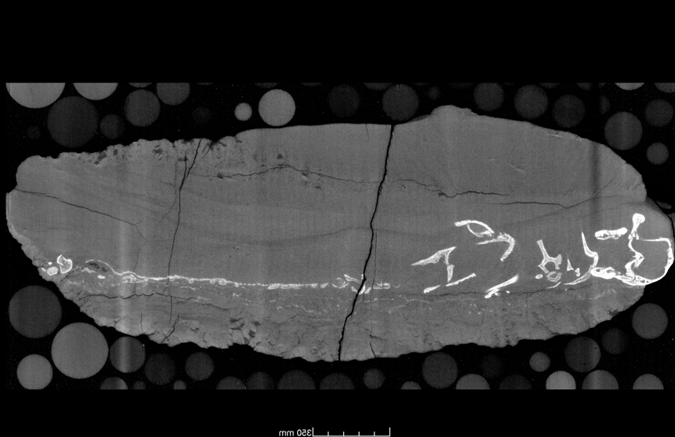 Spinning
Skull
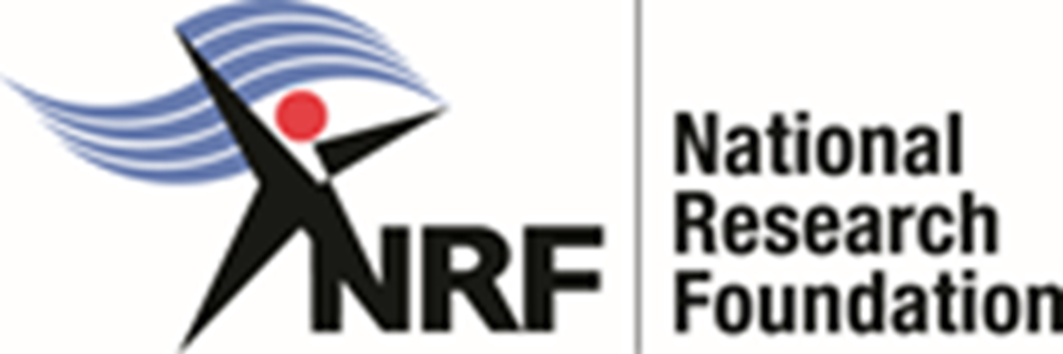 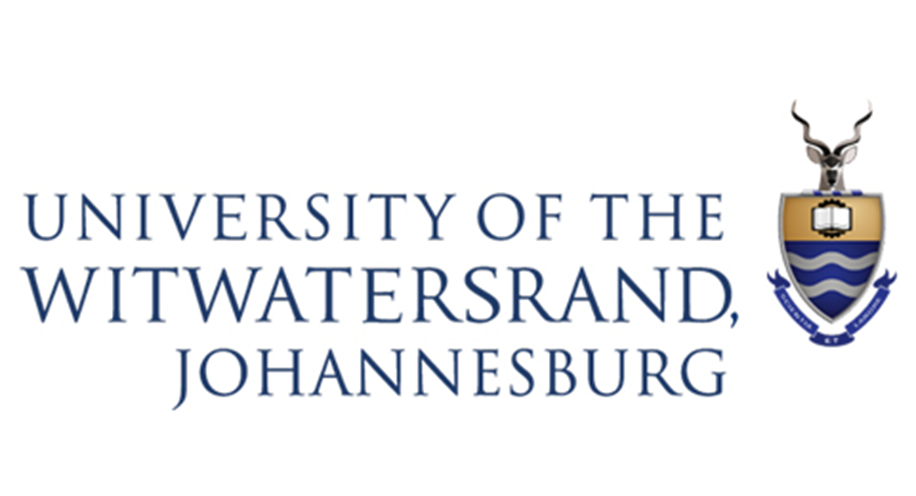 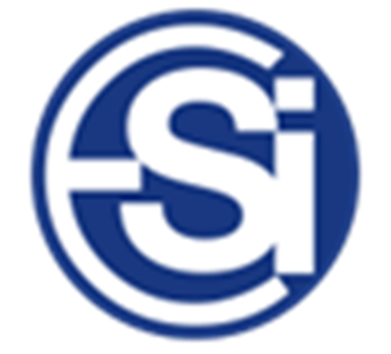 Thank you
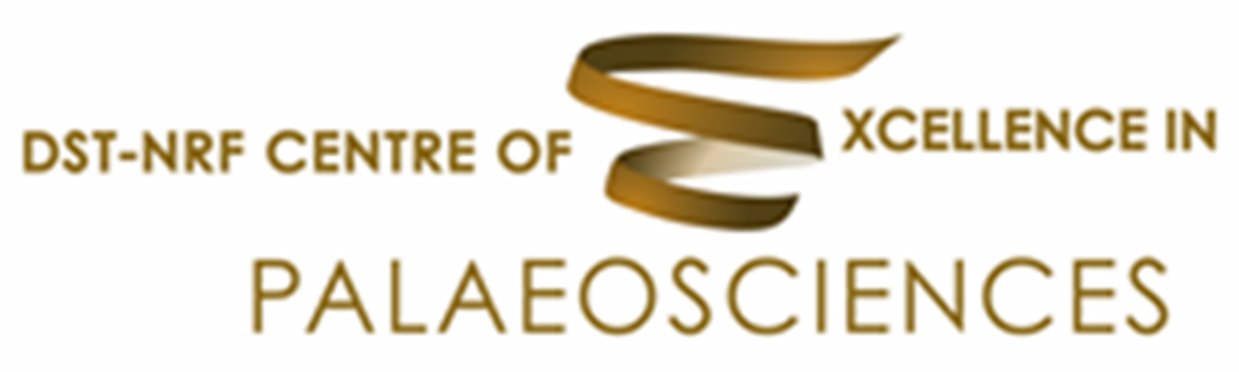 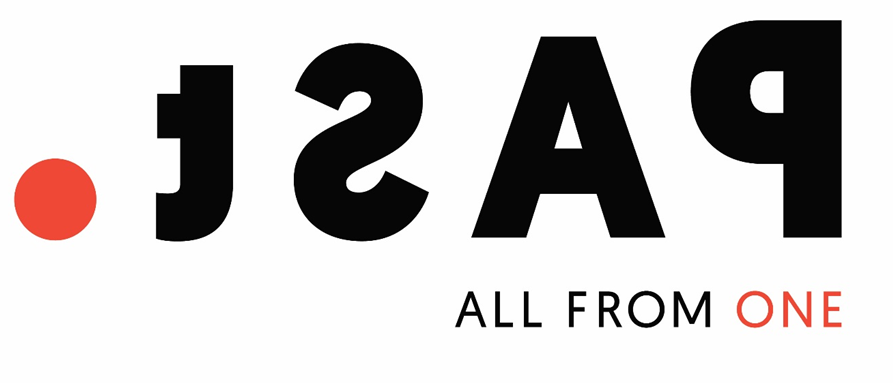